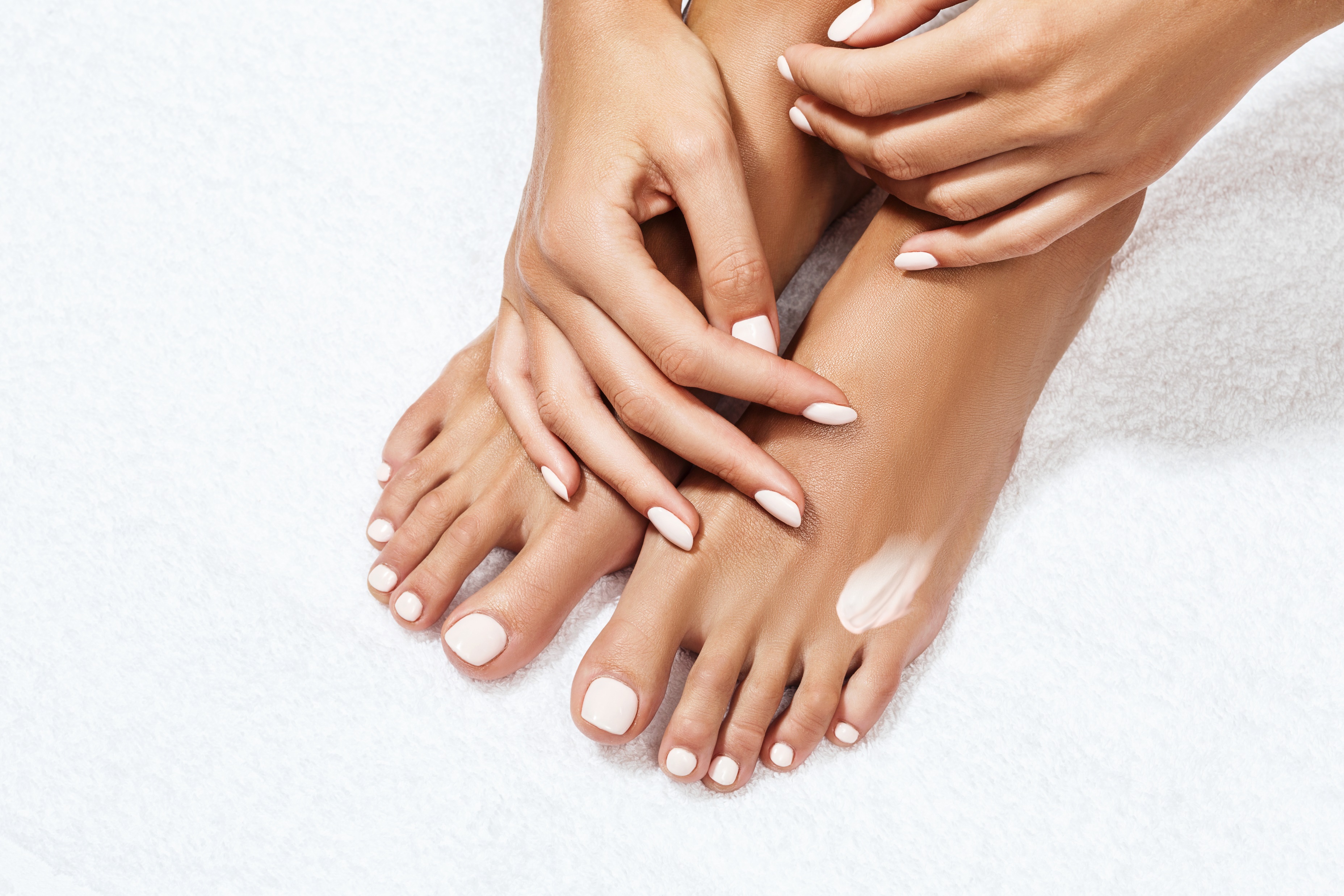 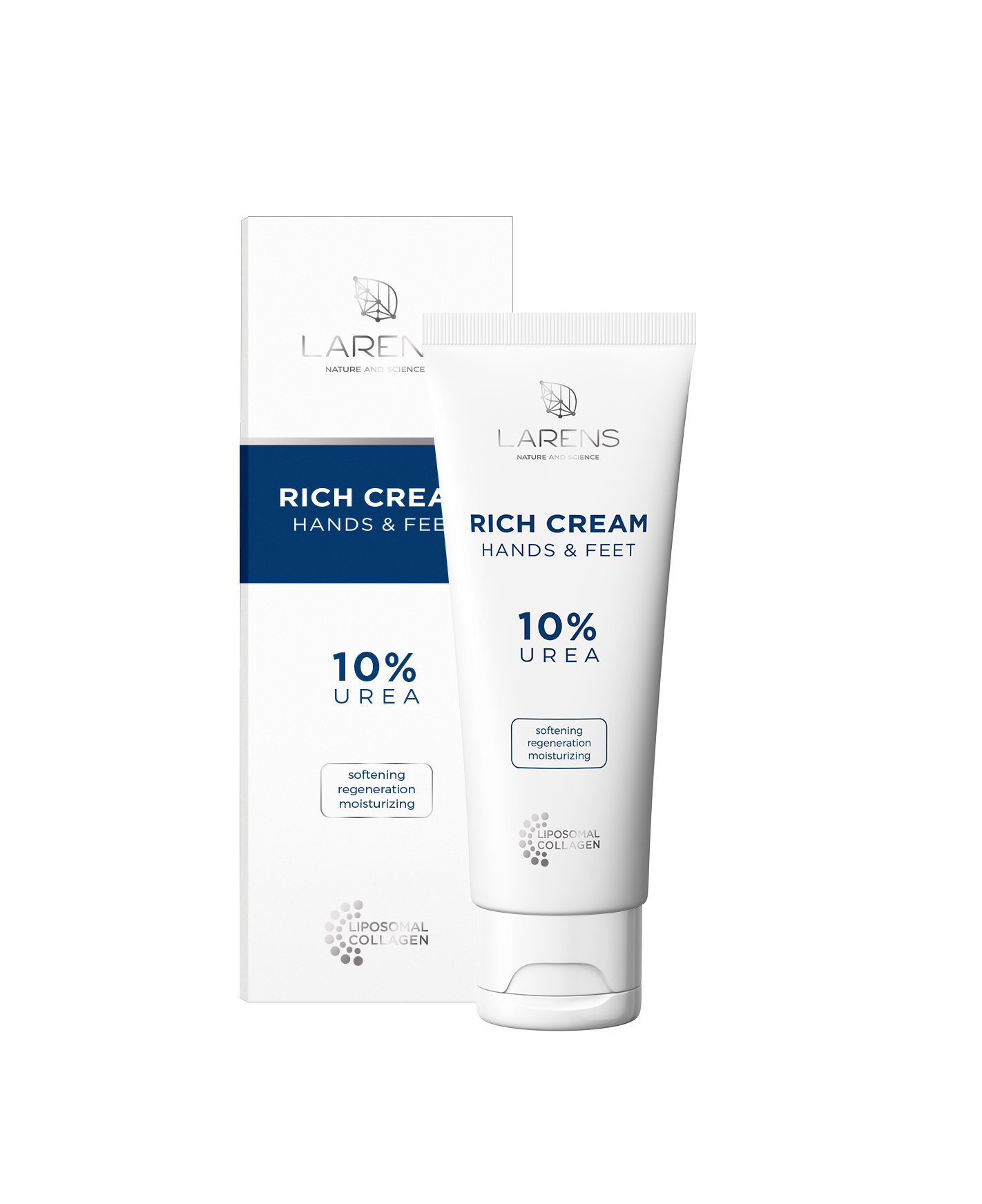 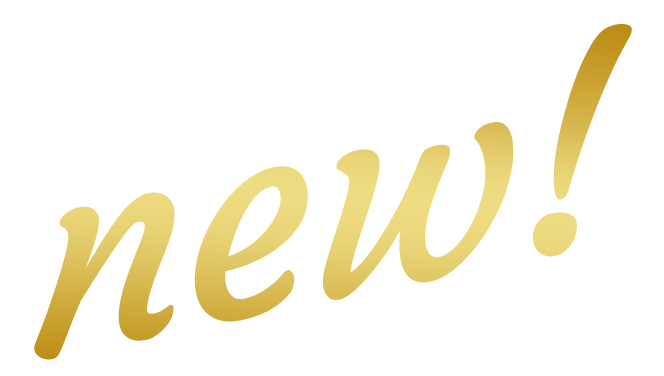 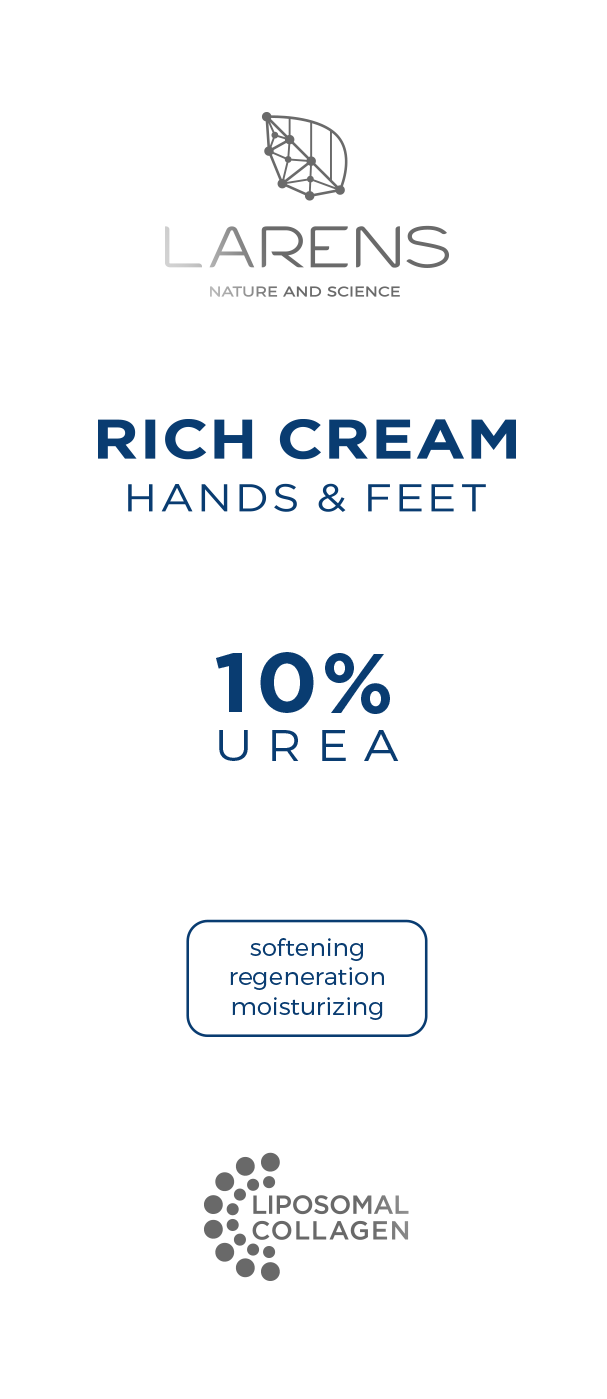 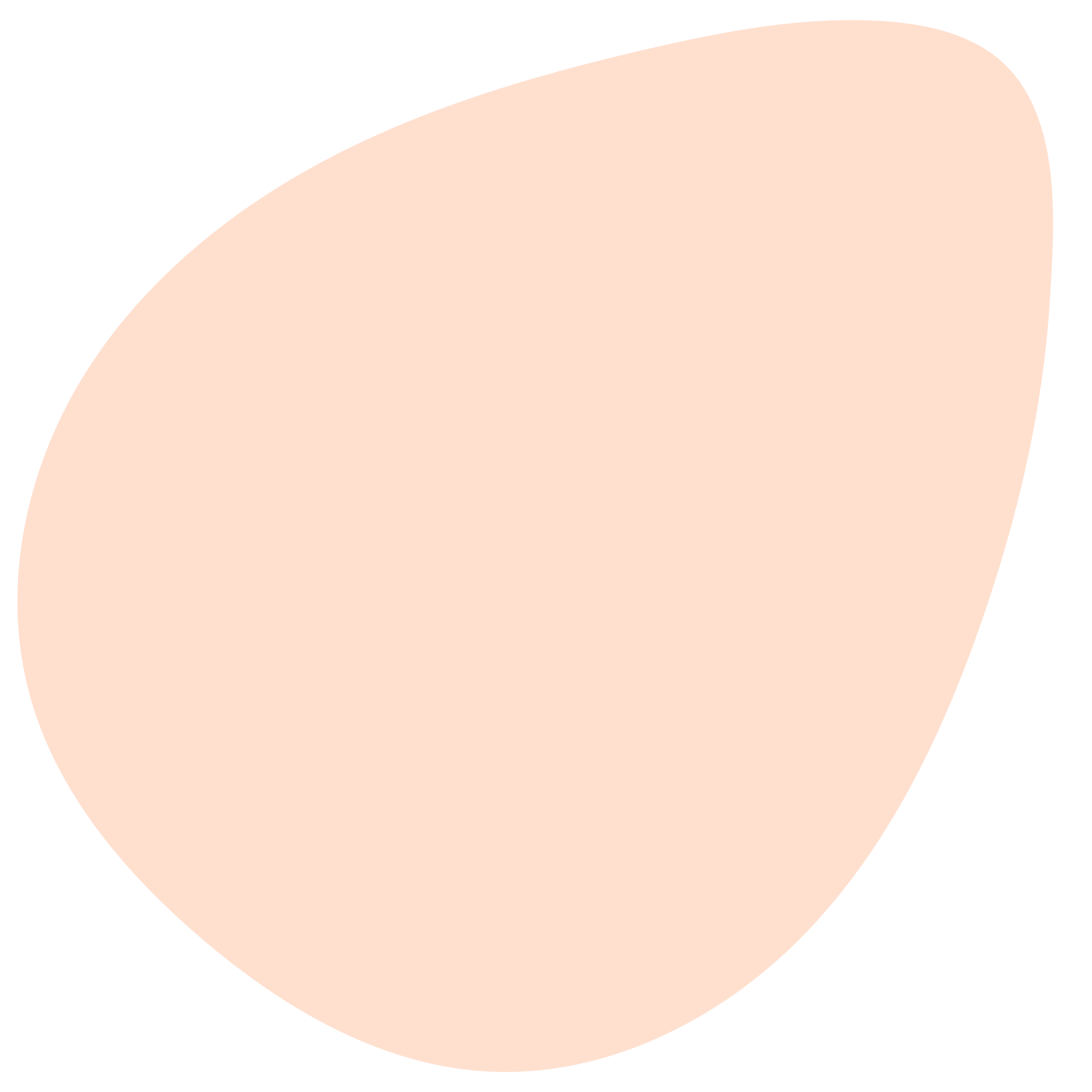 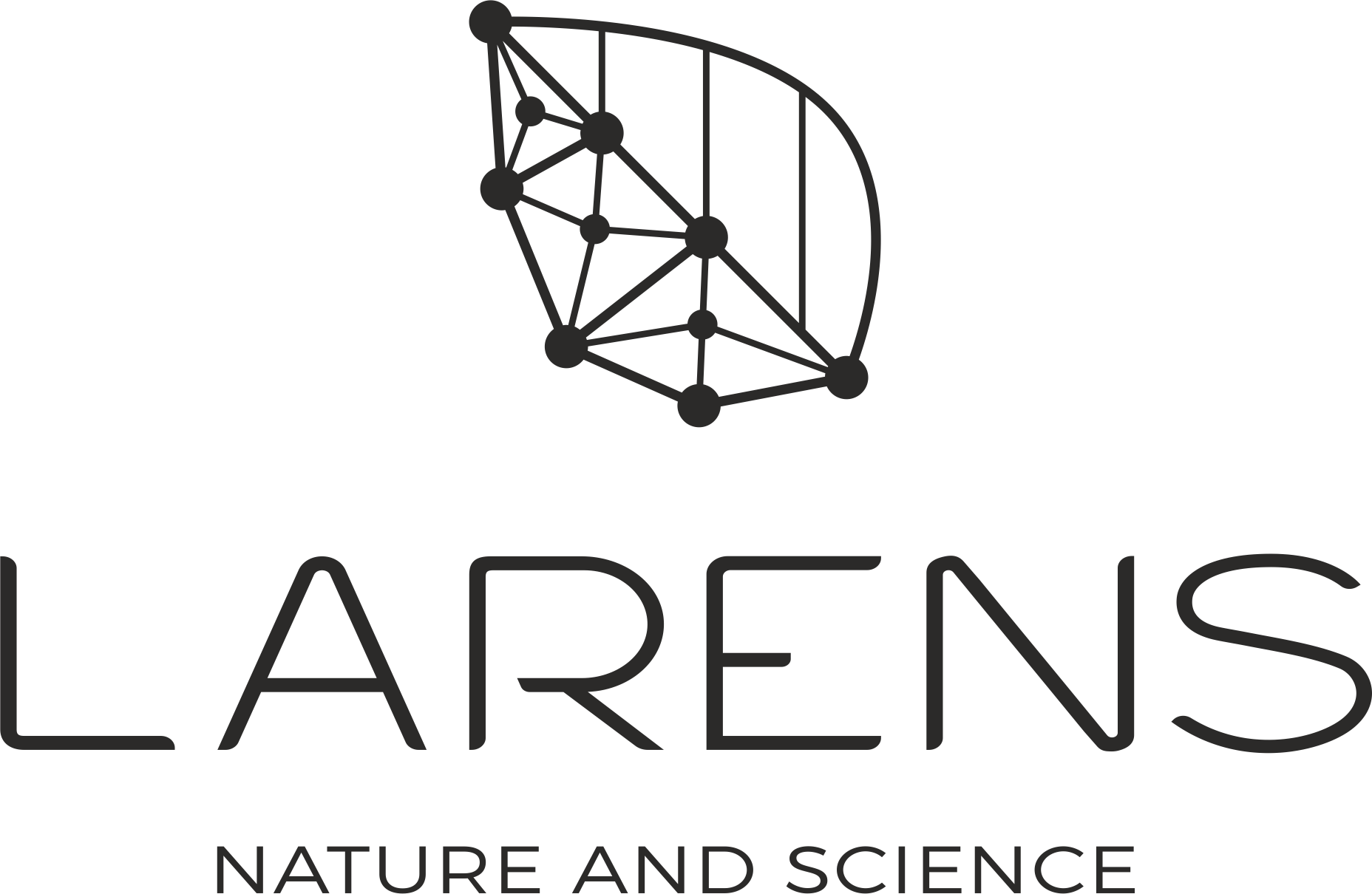 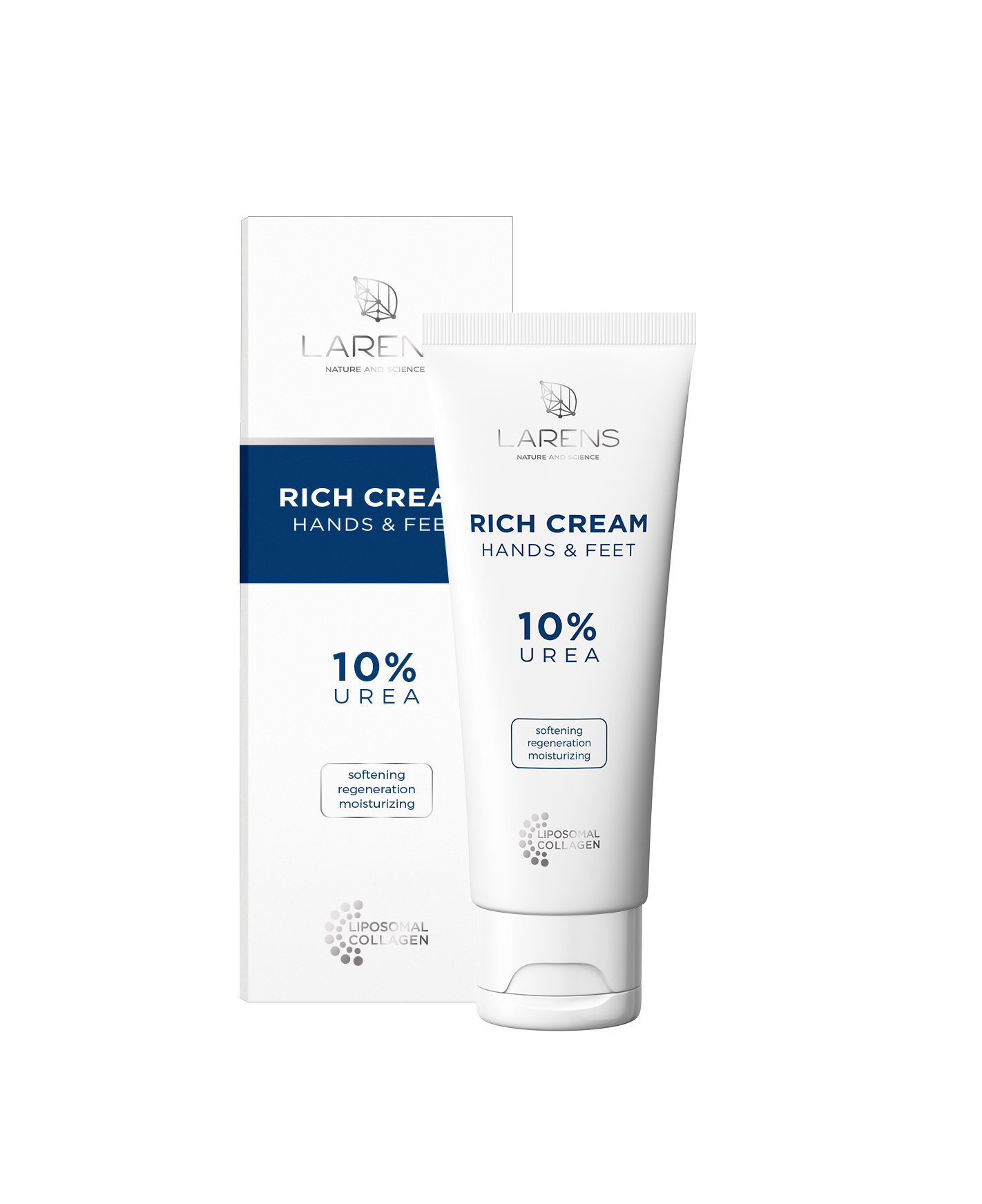 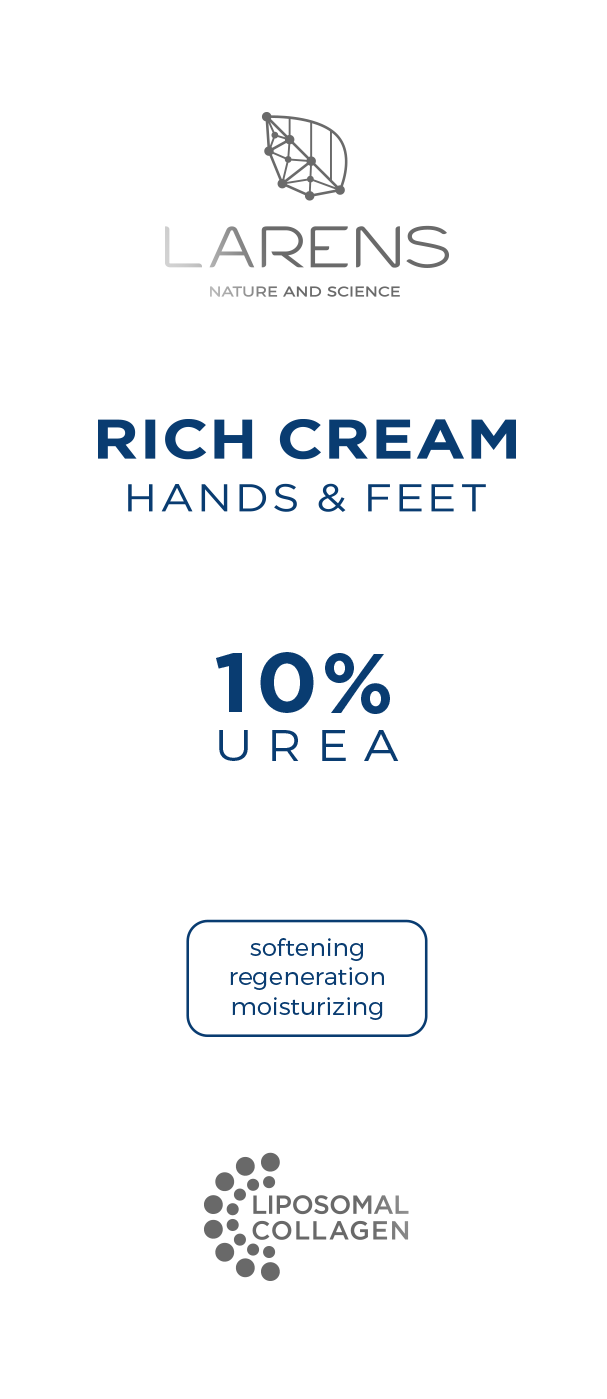 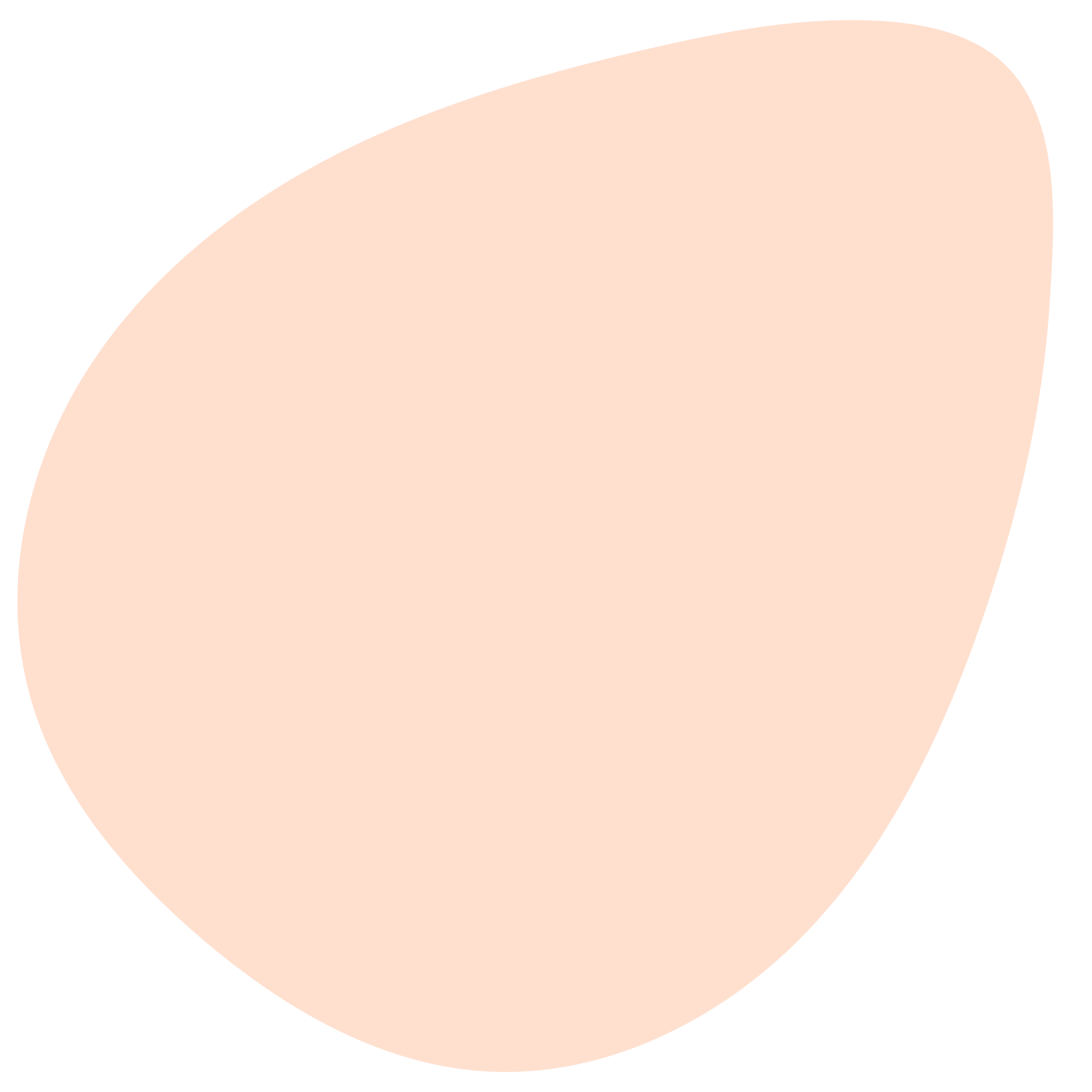 Nawilżająco-regenerujący bogaty krem do skóry dłoni i stóp z kolagenem liposomalnym i 10% mocznikiem
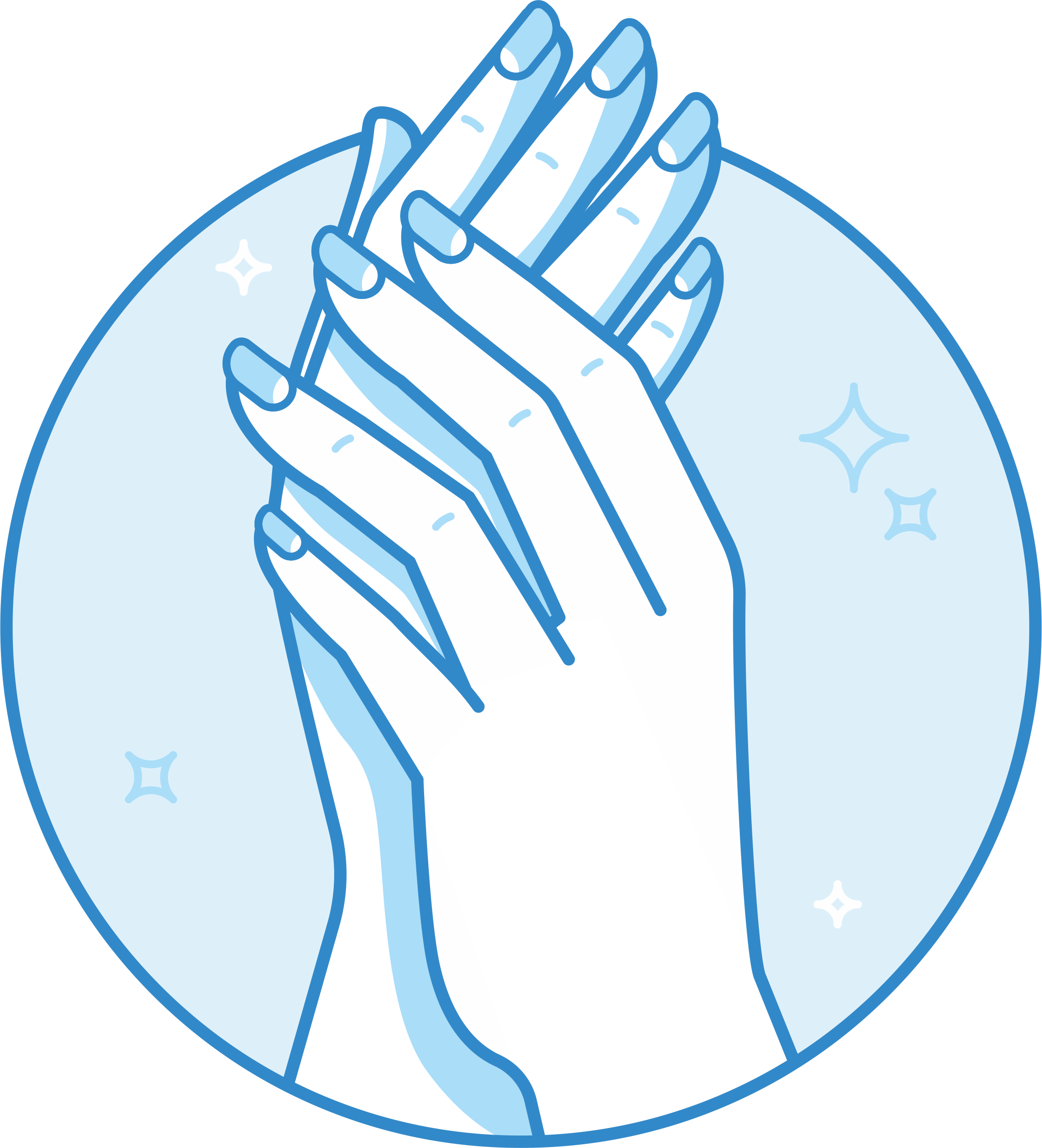 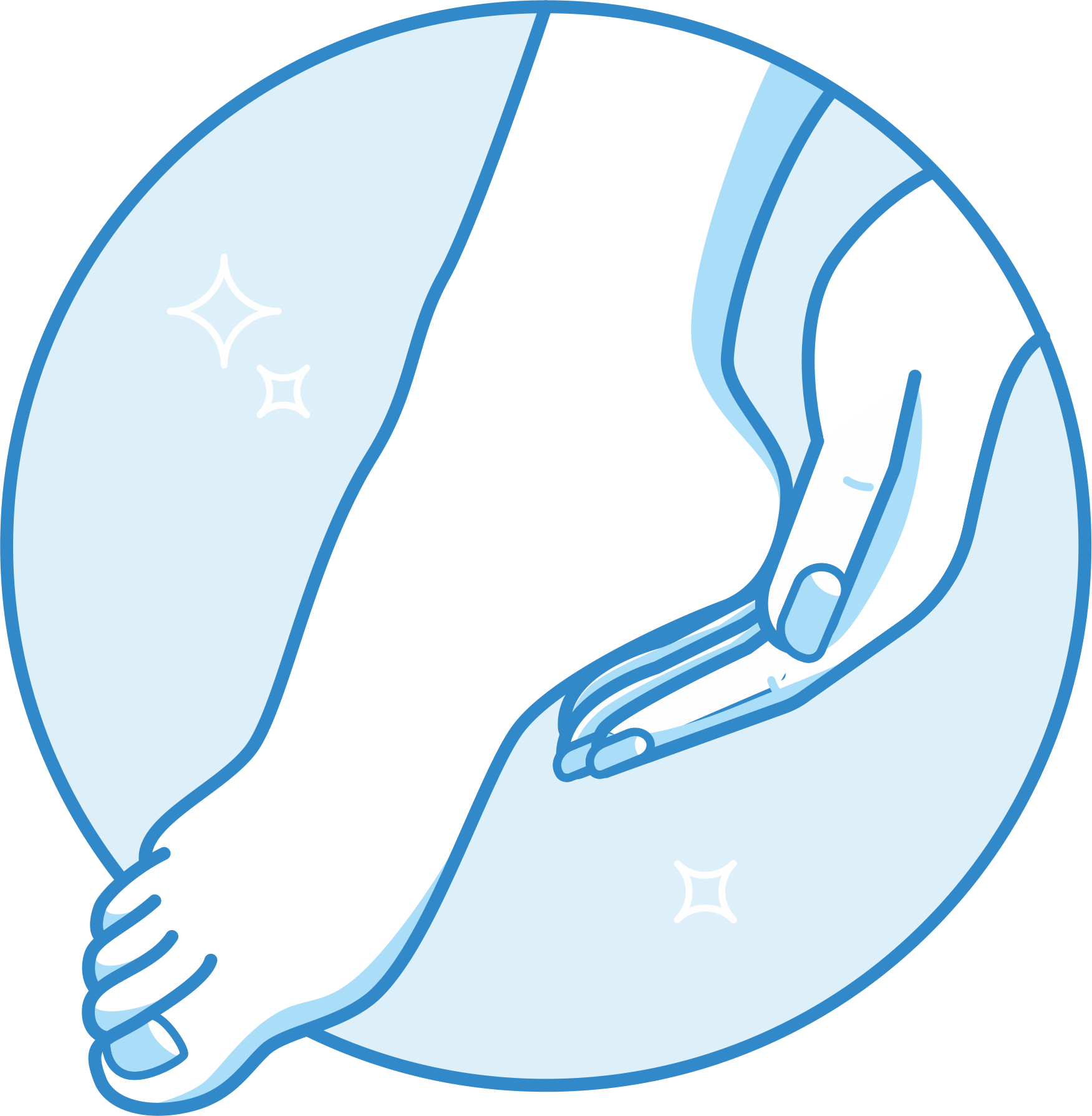 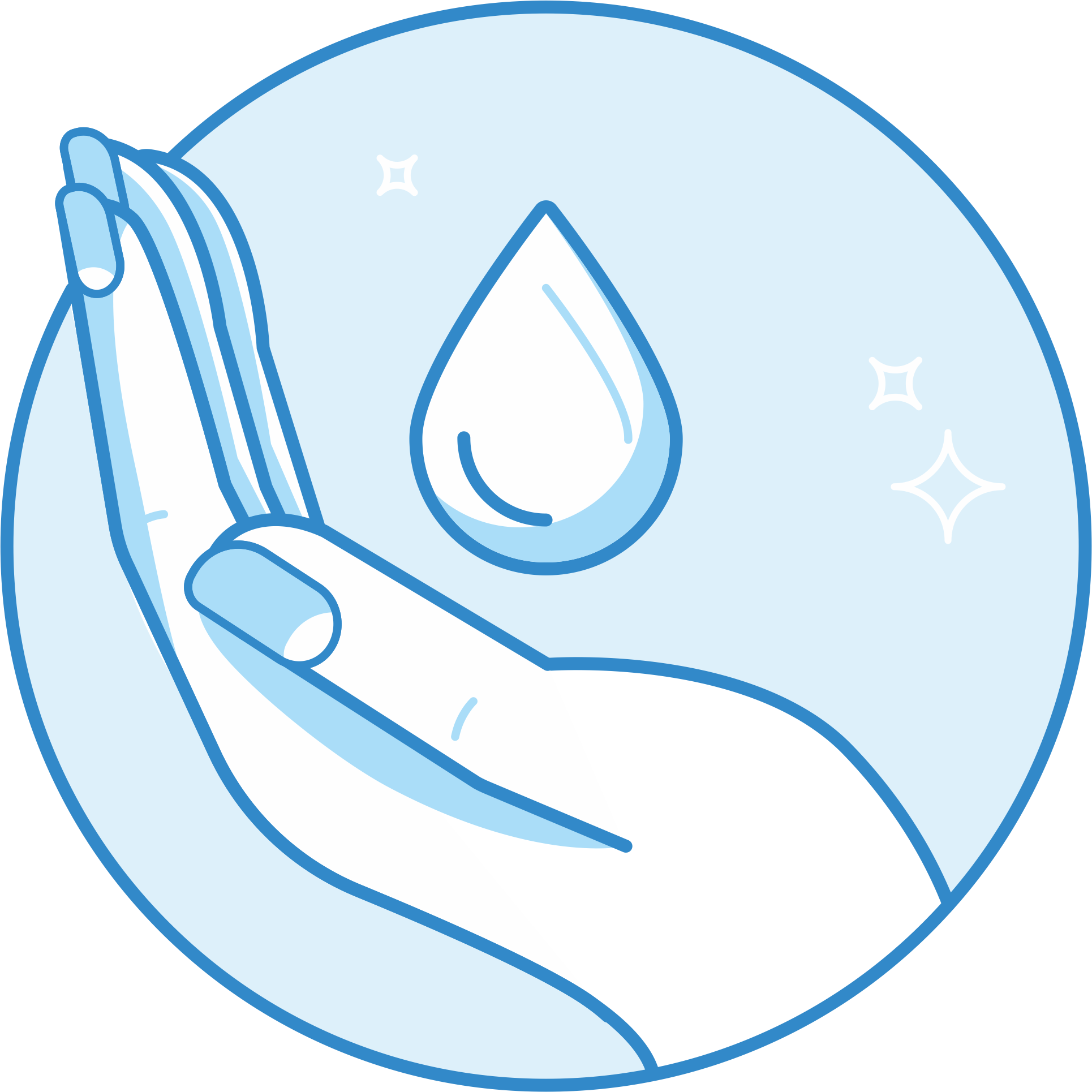 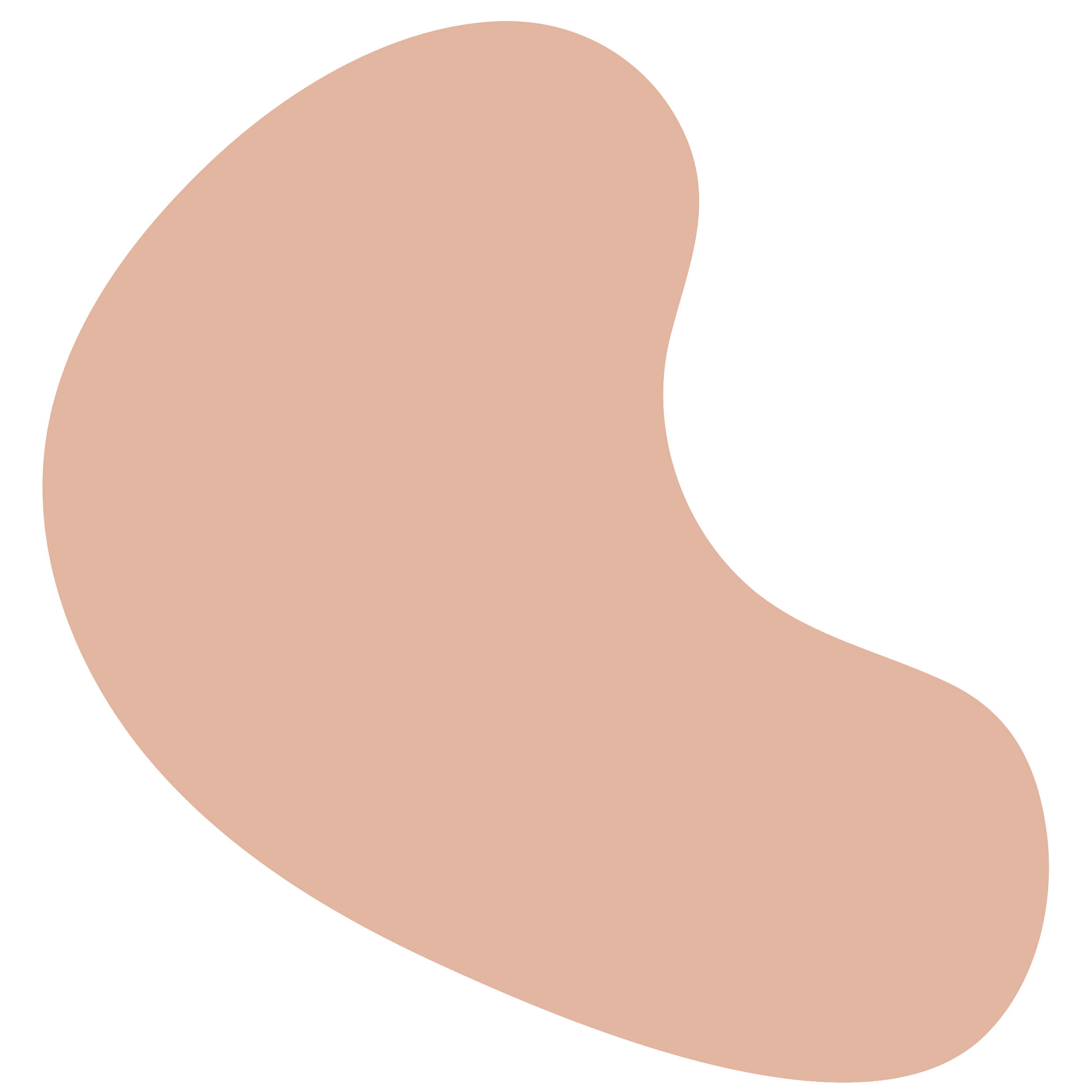 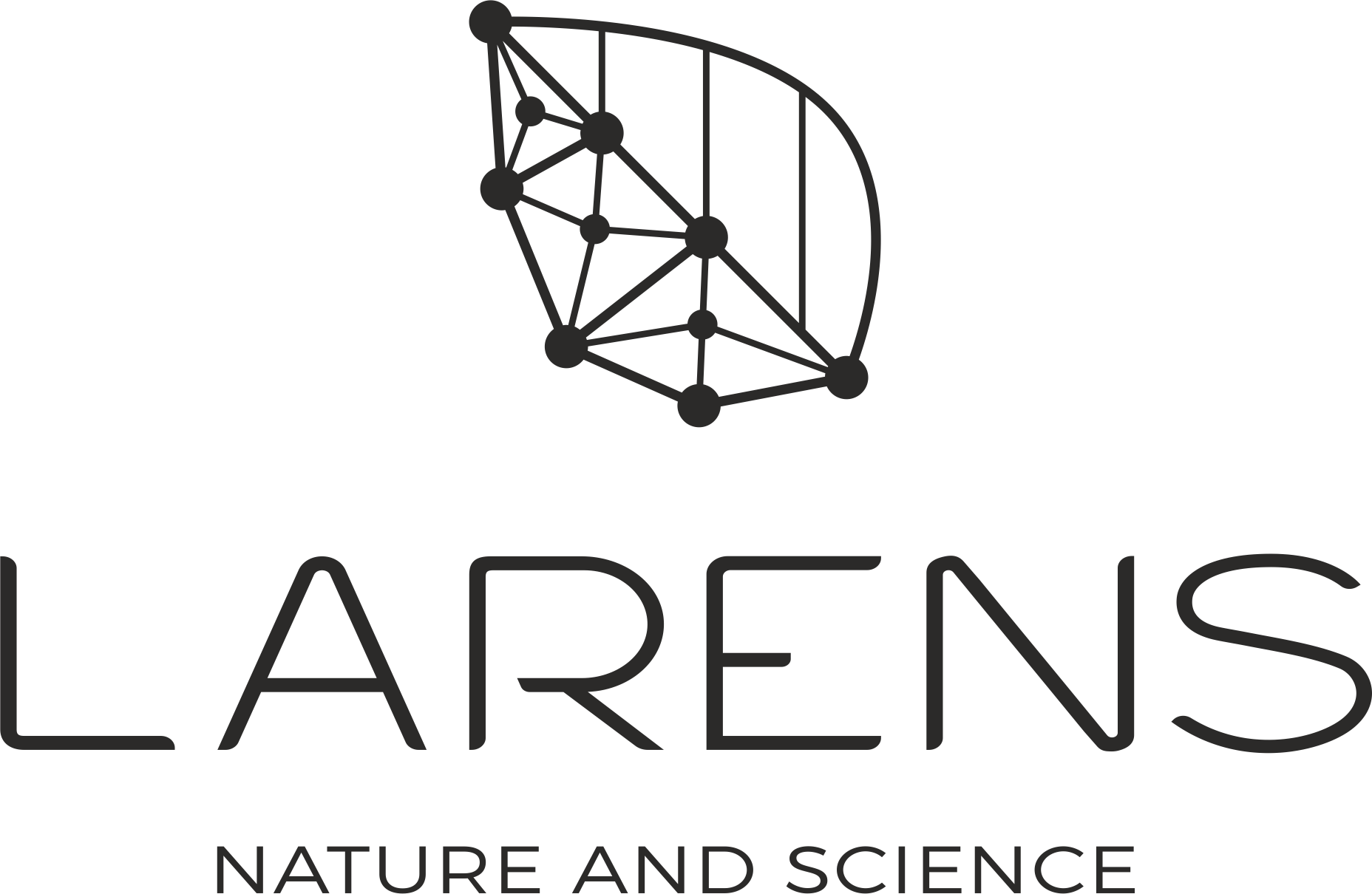 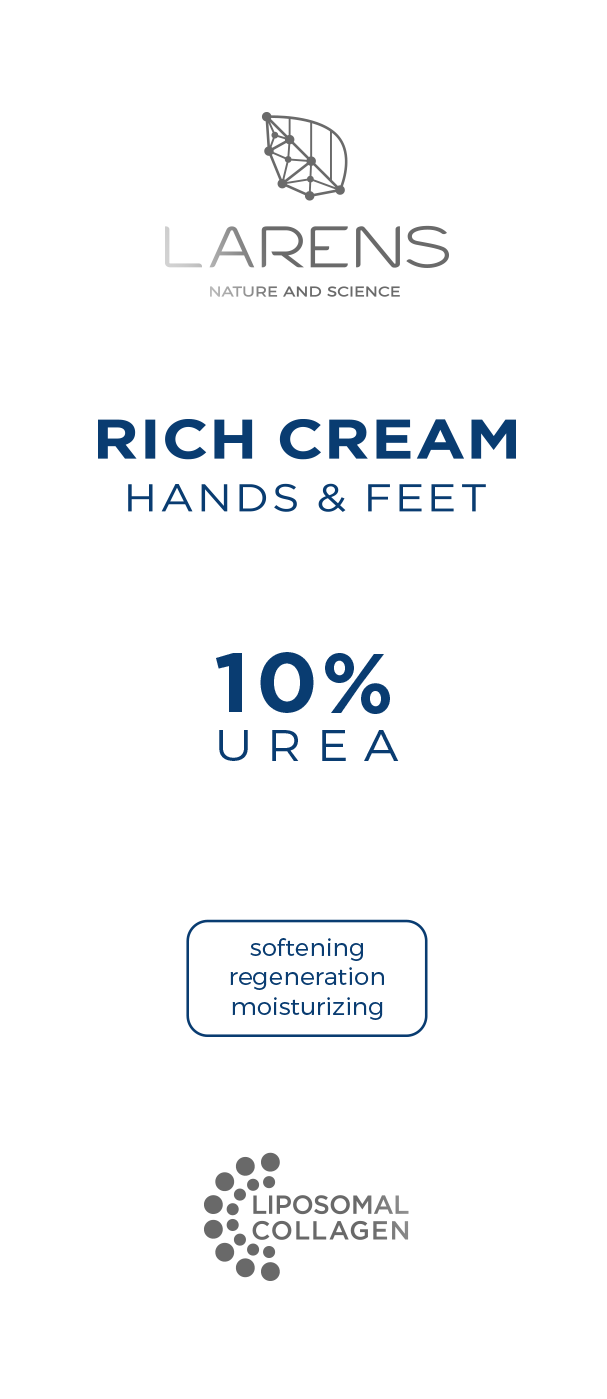 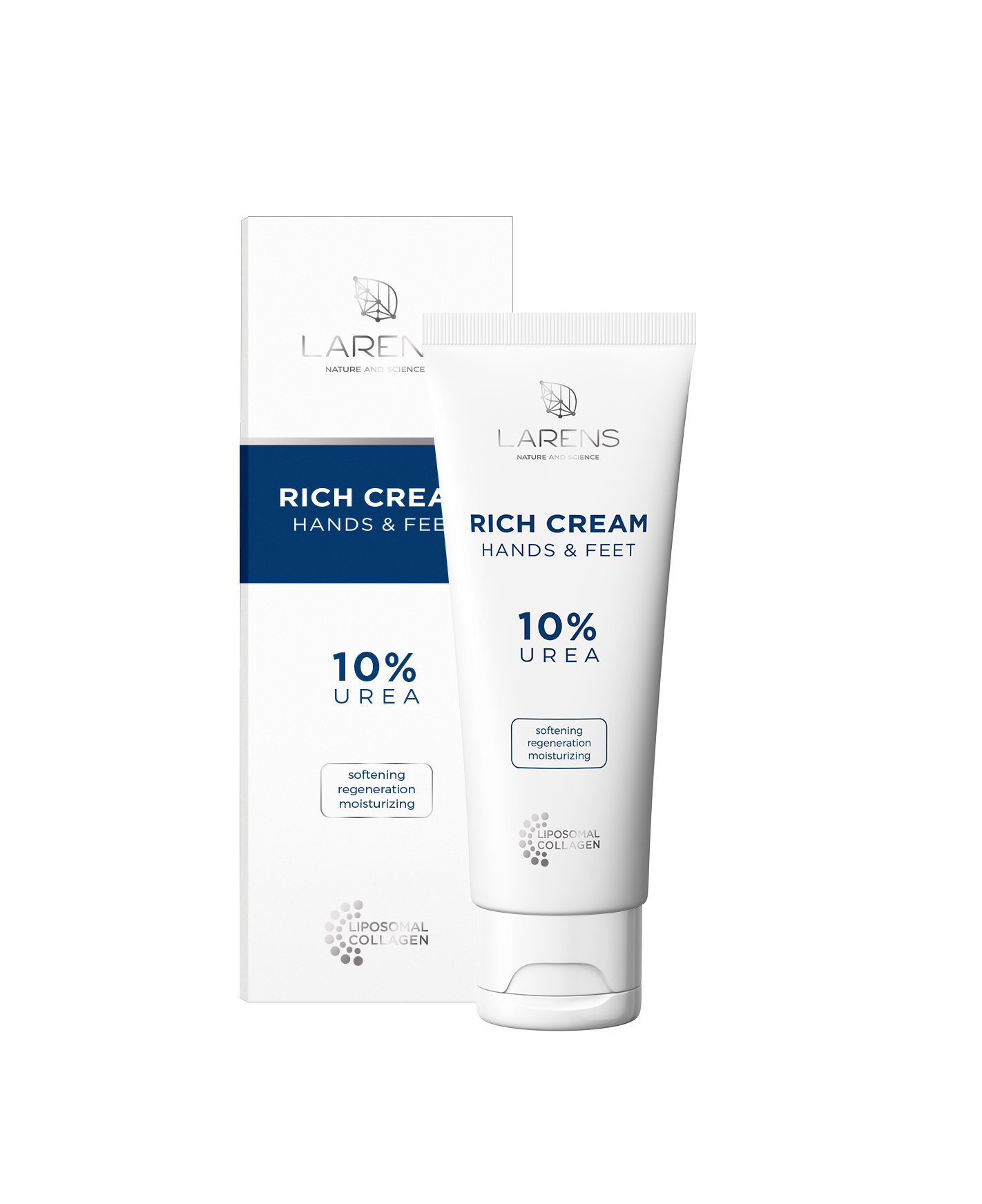 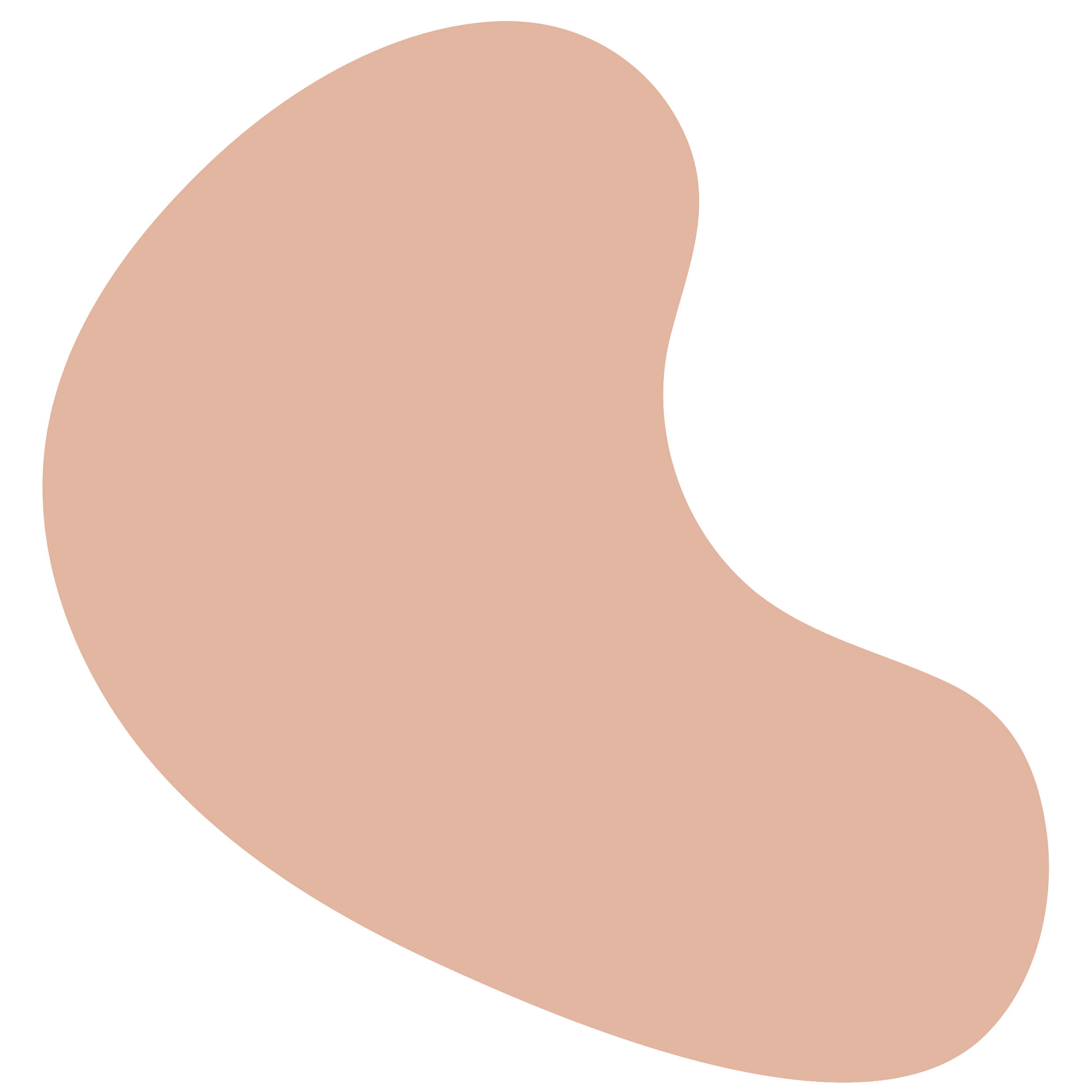 Formuła Rich Cream Hands & Feet bogata w wyselekcjonowane składniki aktywne
mocznik 10%
kwas hialuronowy liposomalny
Liposomal Collagen Complex 
glukonolakton
glukonian cynku 
d-panthenol 
alantoina 
biotyna 
witamina e
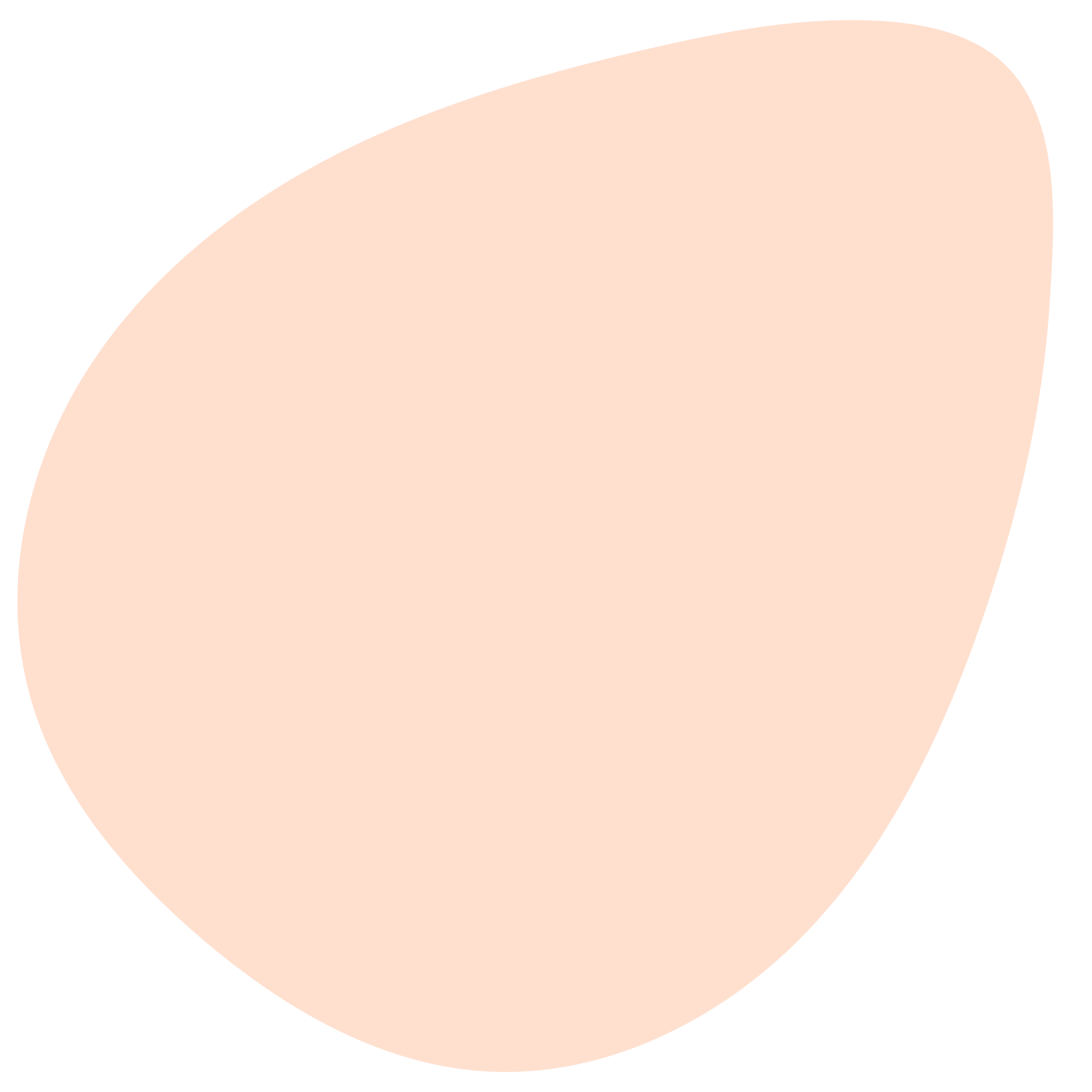 Regeneruje i przynosi natychmiastową ulgę nawet mocno przesuszonej, szorstkiej i popękanej skórze
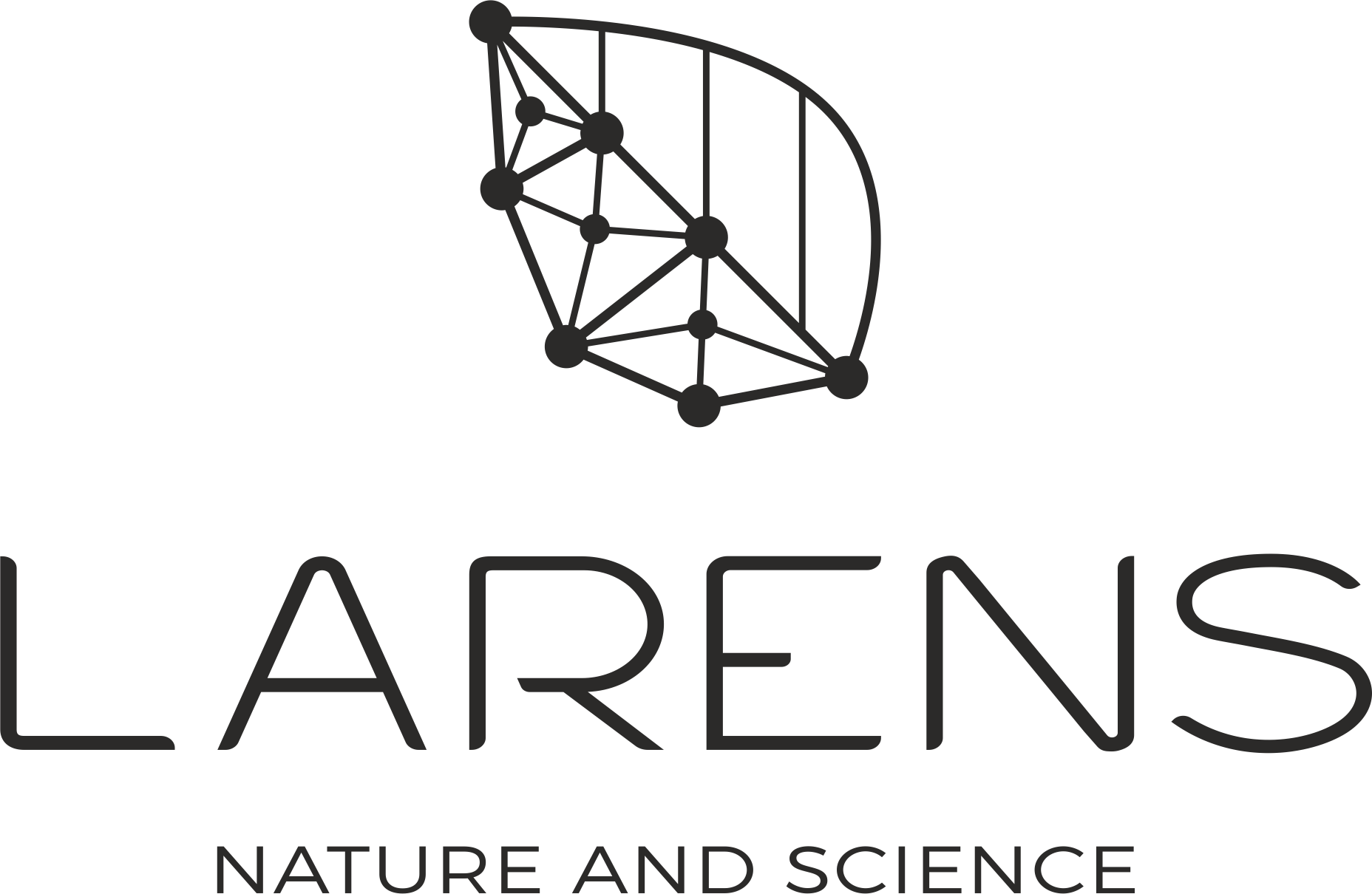 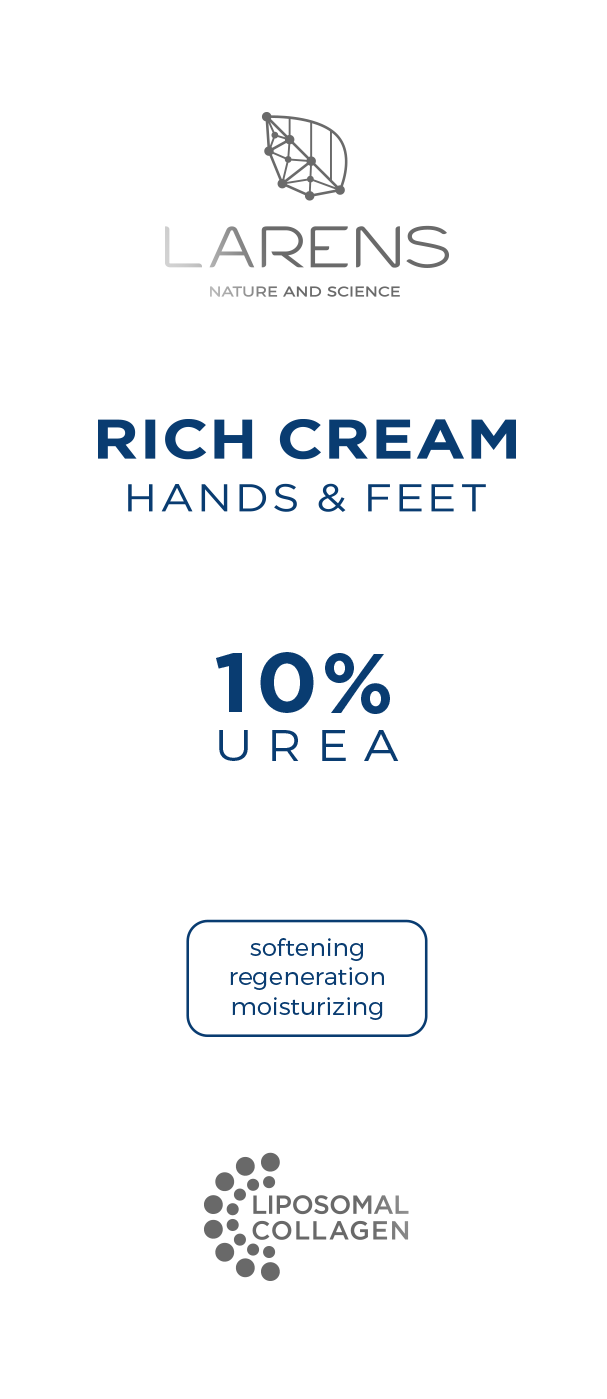 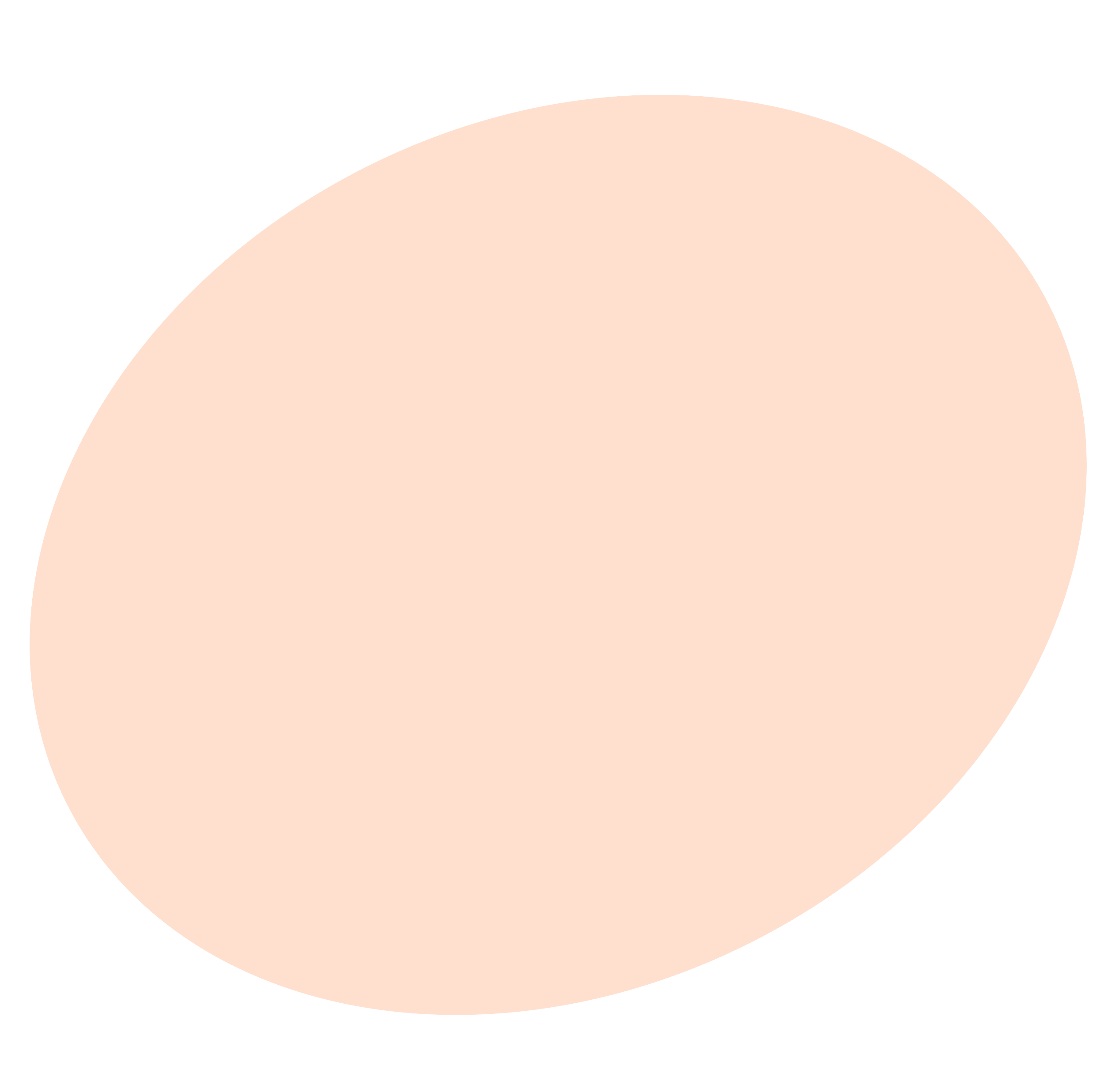 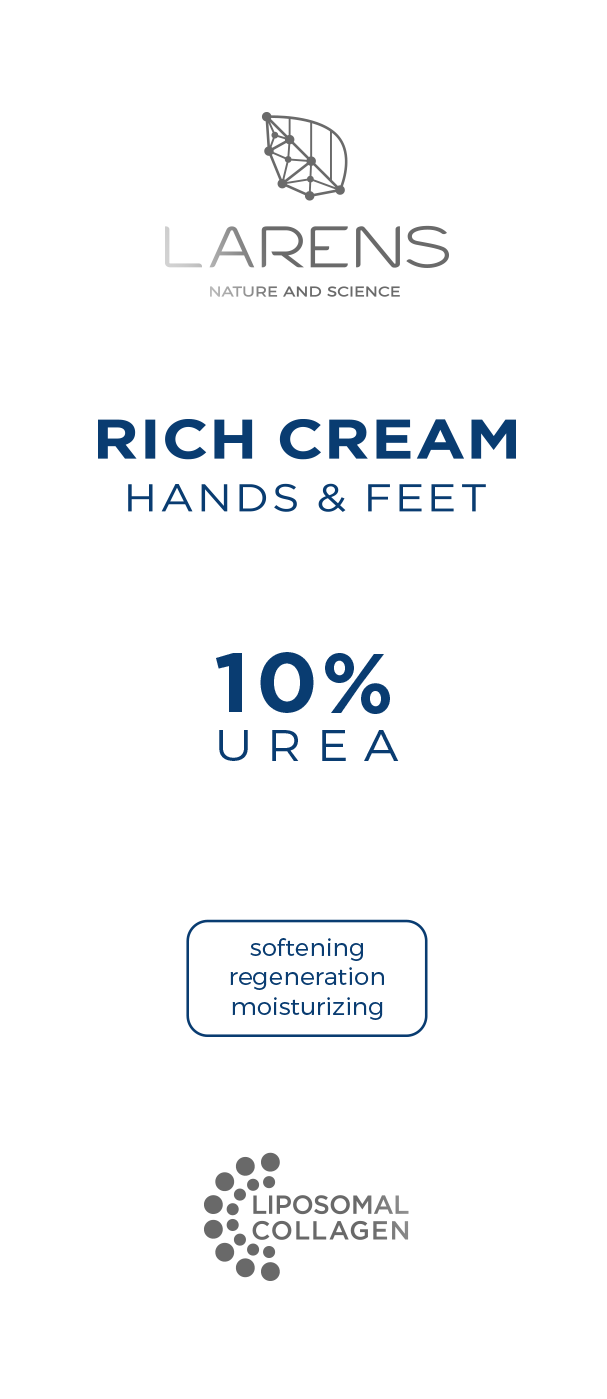 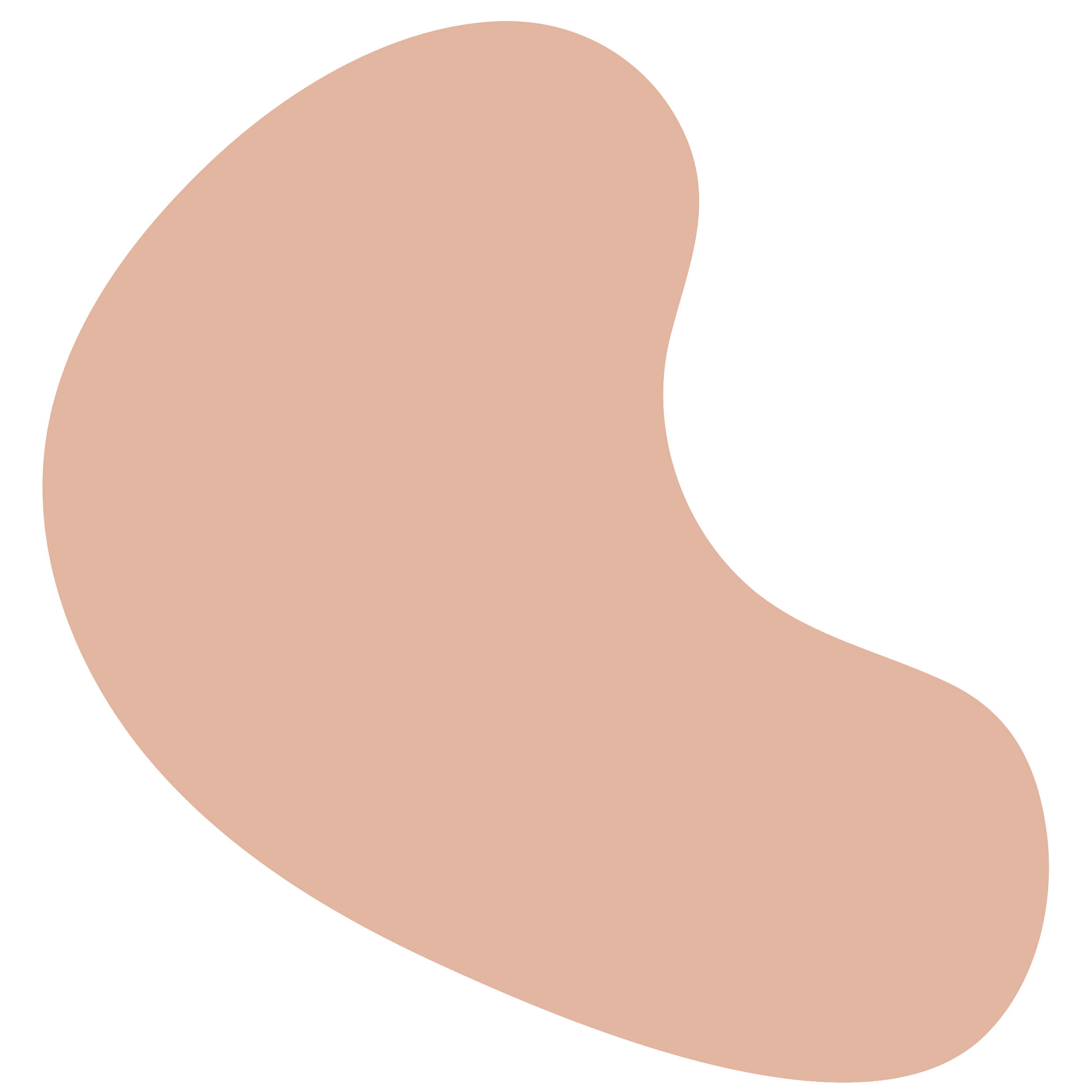 Mocznik w 10% stężeniu perfekcyjnie nawilża i zmiękcza, ale nie złuszcza nadmiernie naskórka
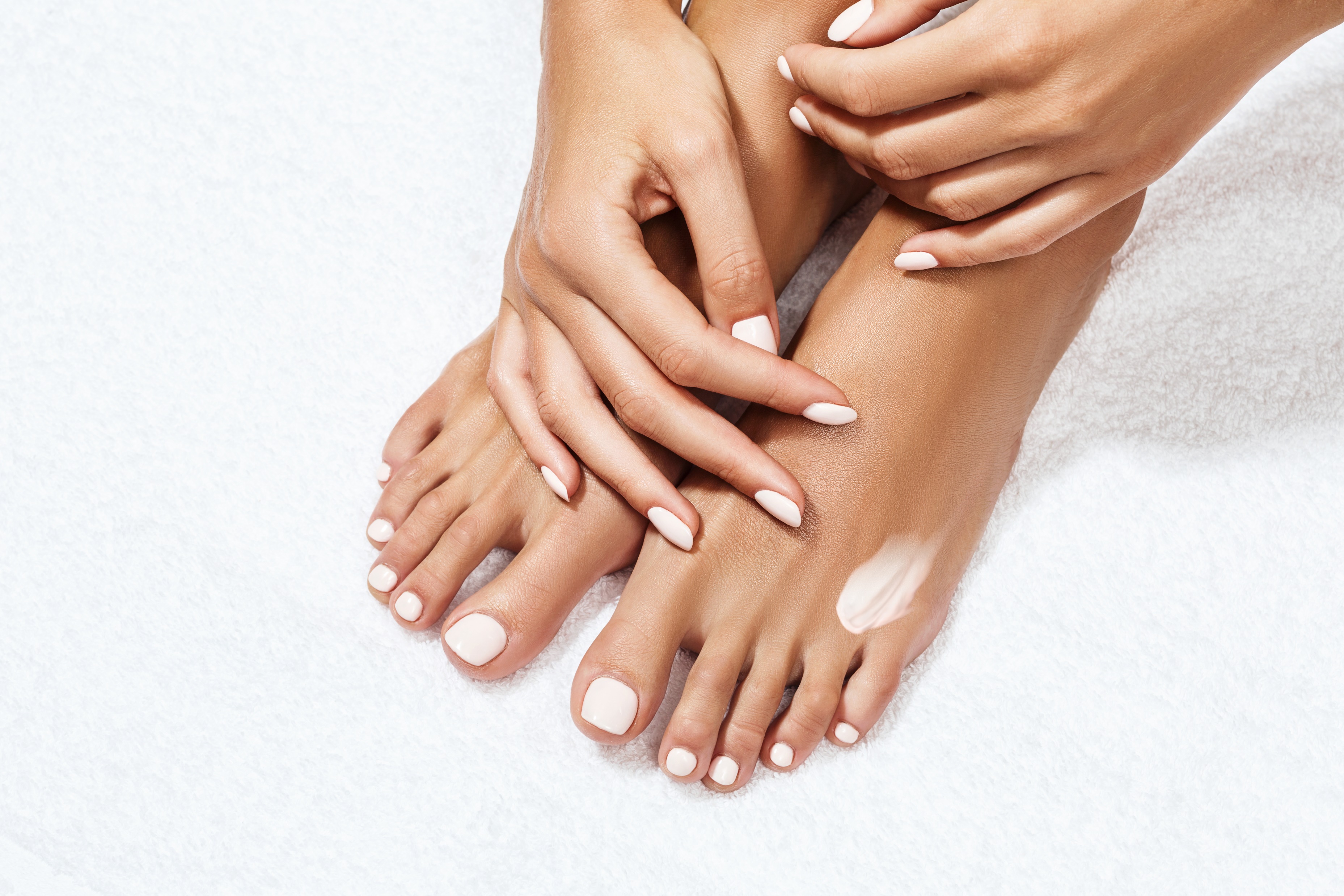 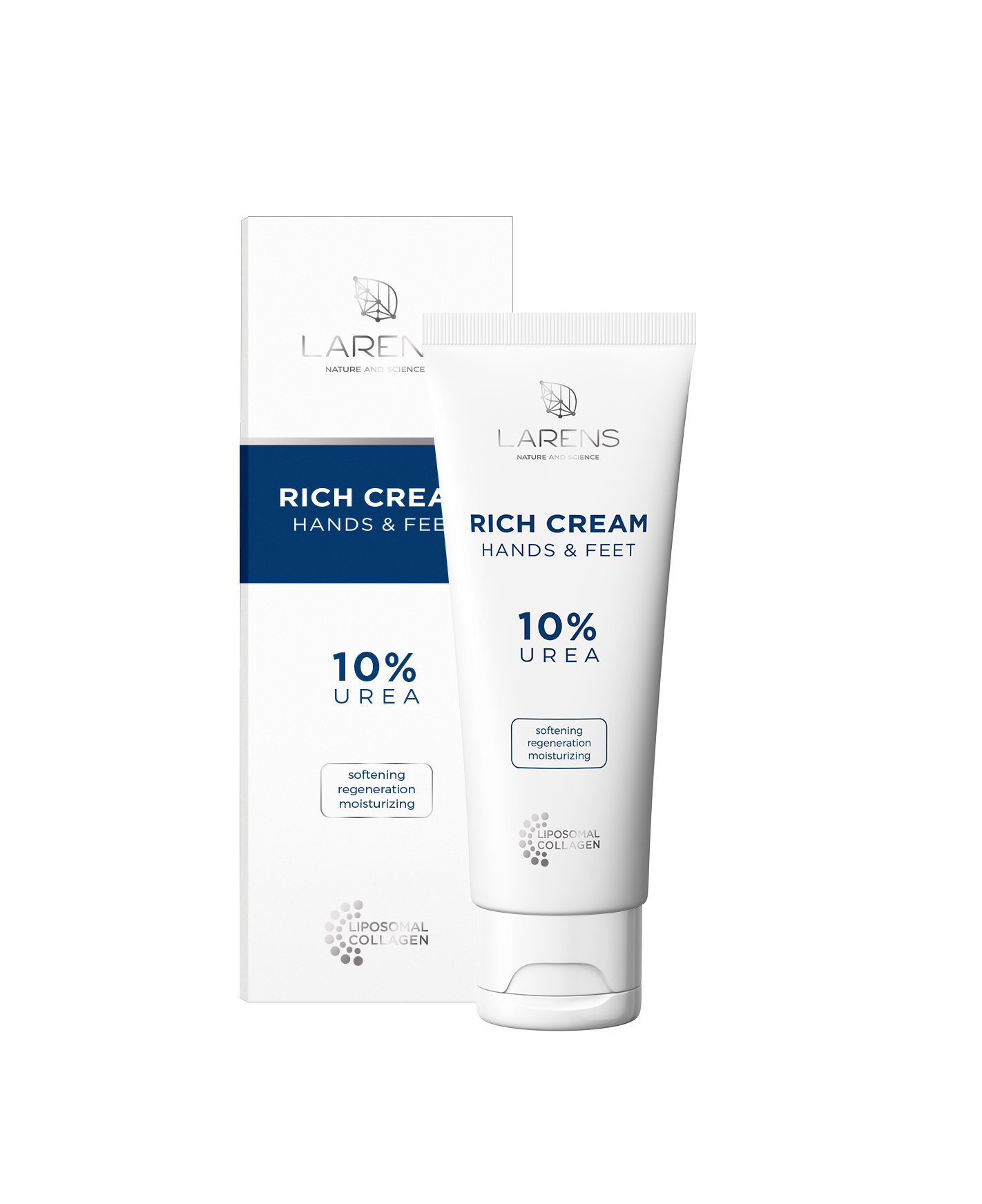 Mocznik i liposomalny kwas hialuronowy zwiększają nawilżenie skóry, osłaniają miejsce wiązania wody, dzięki czemu zwiększa się jej zawartość w warstwie rogowej naskórka
Skóra utrzymuje optymalny poziom nawilżenia, zyskuje elastyczność i witalność
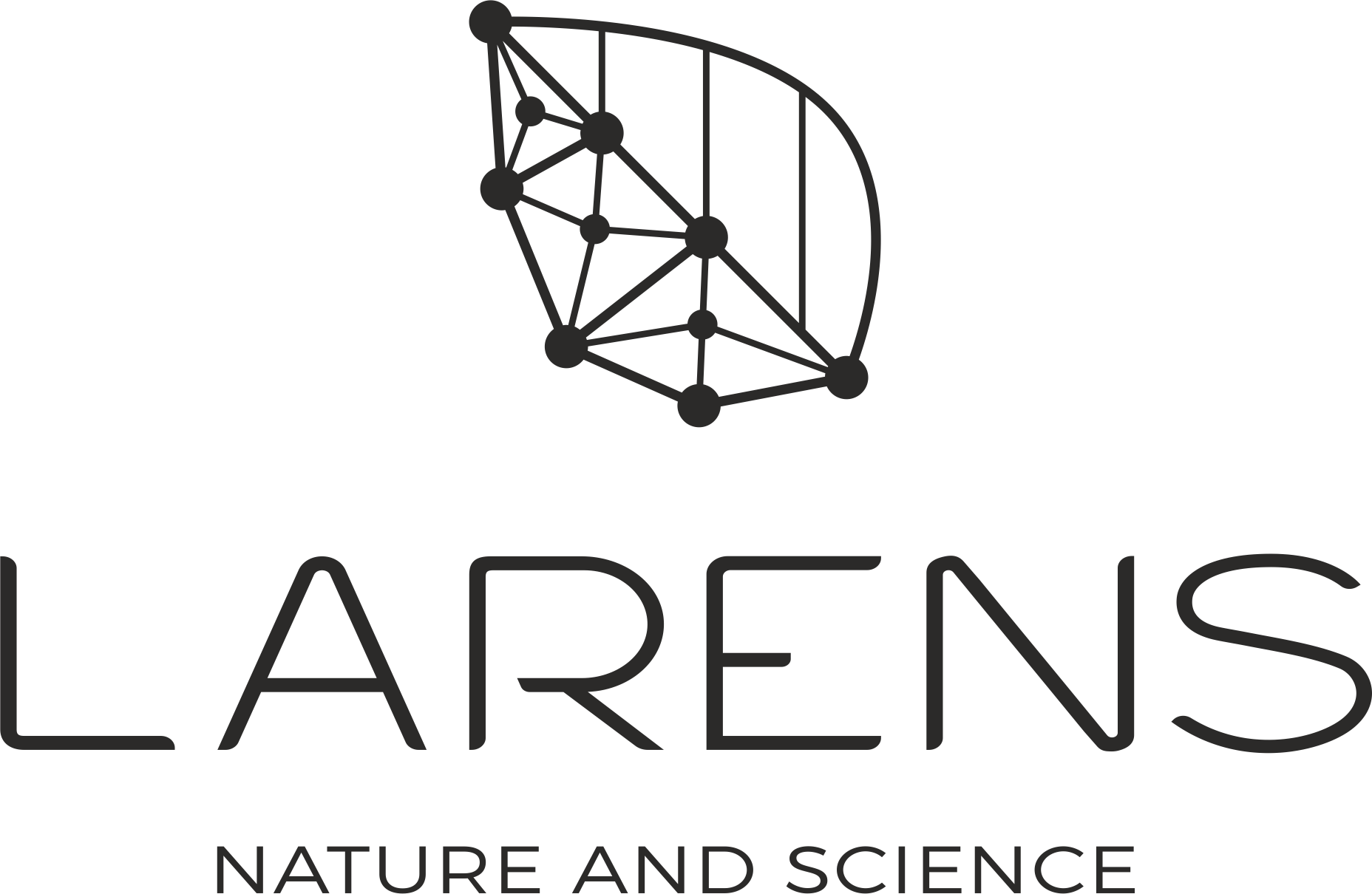 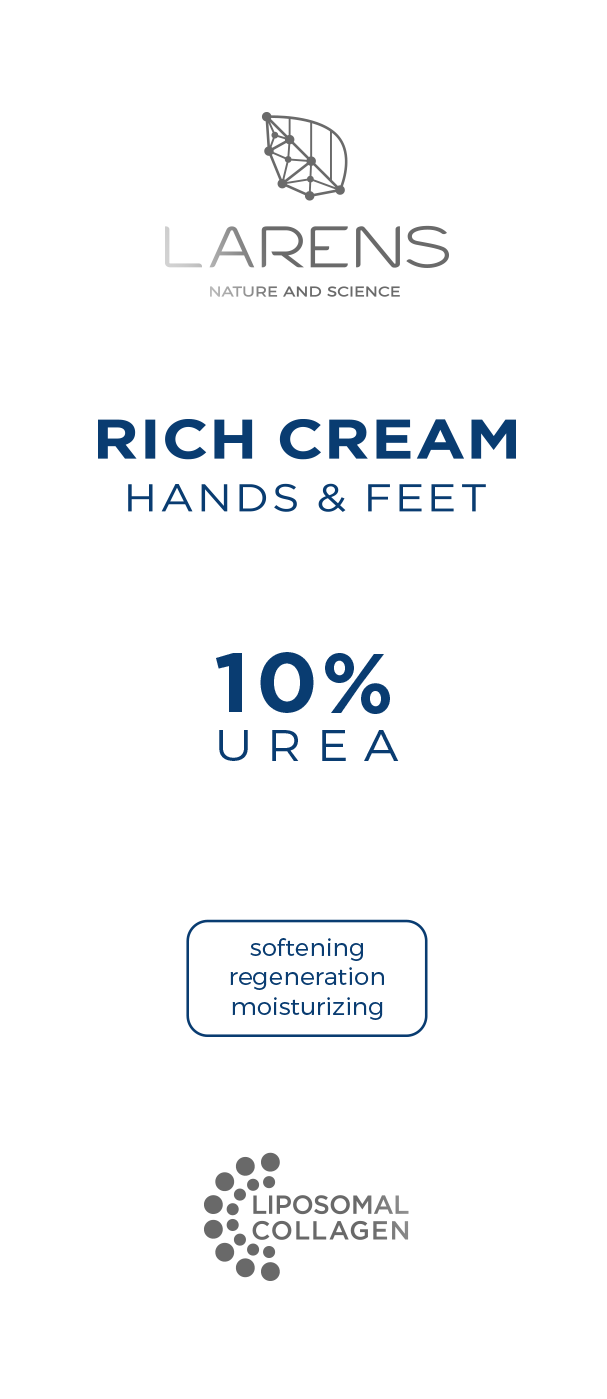 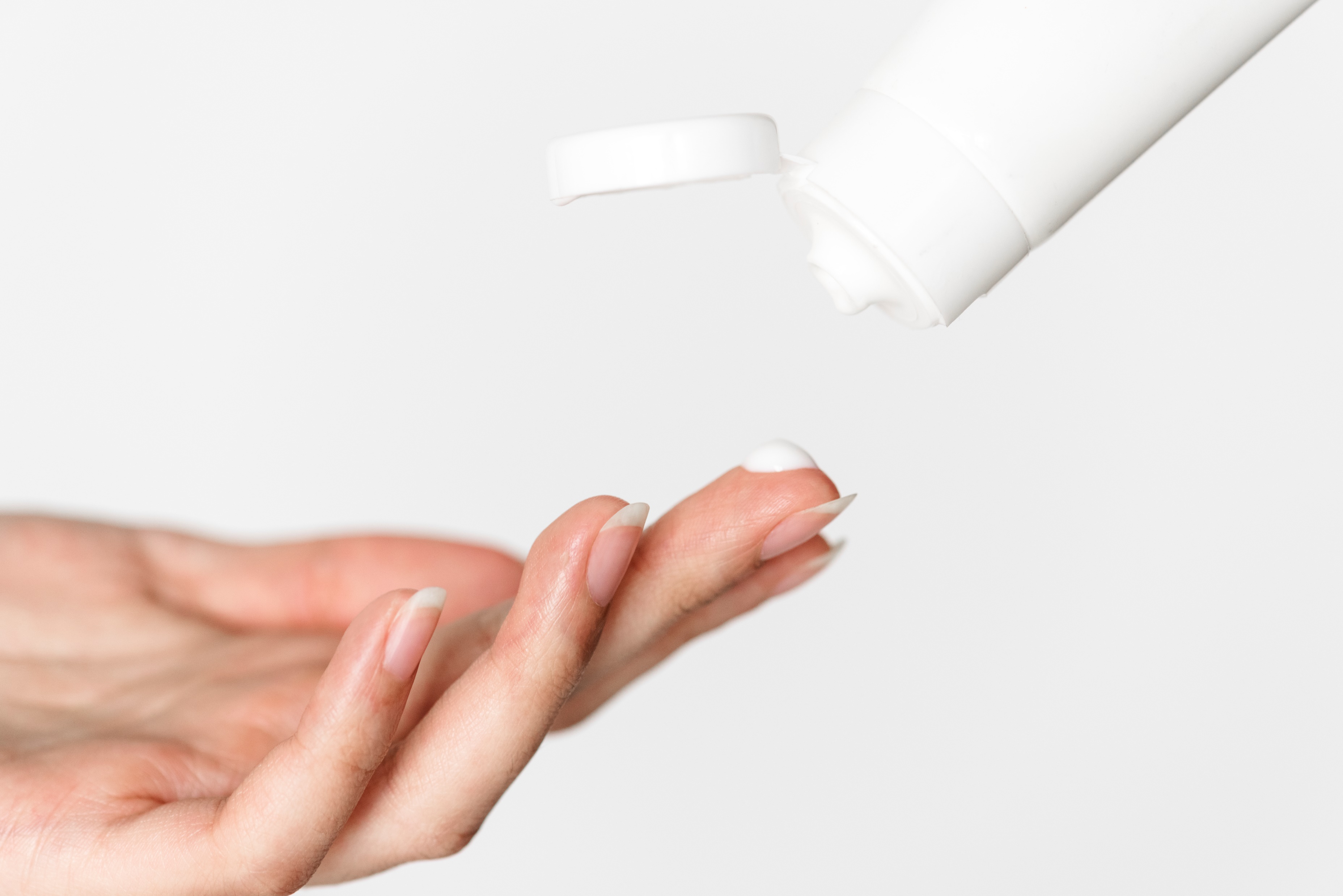 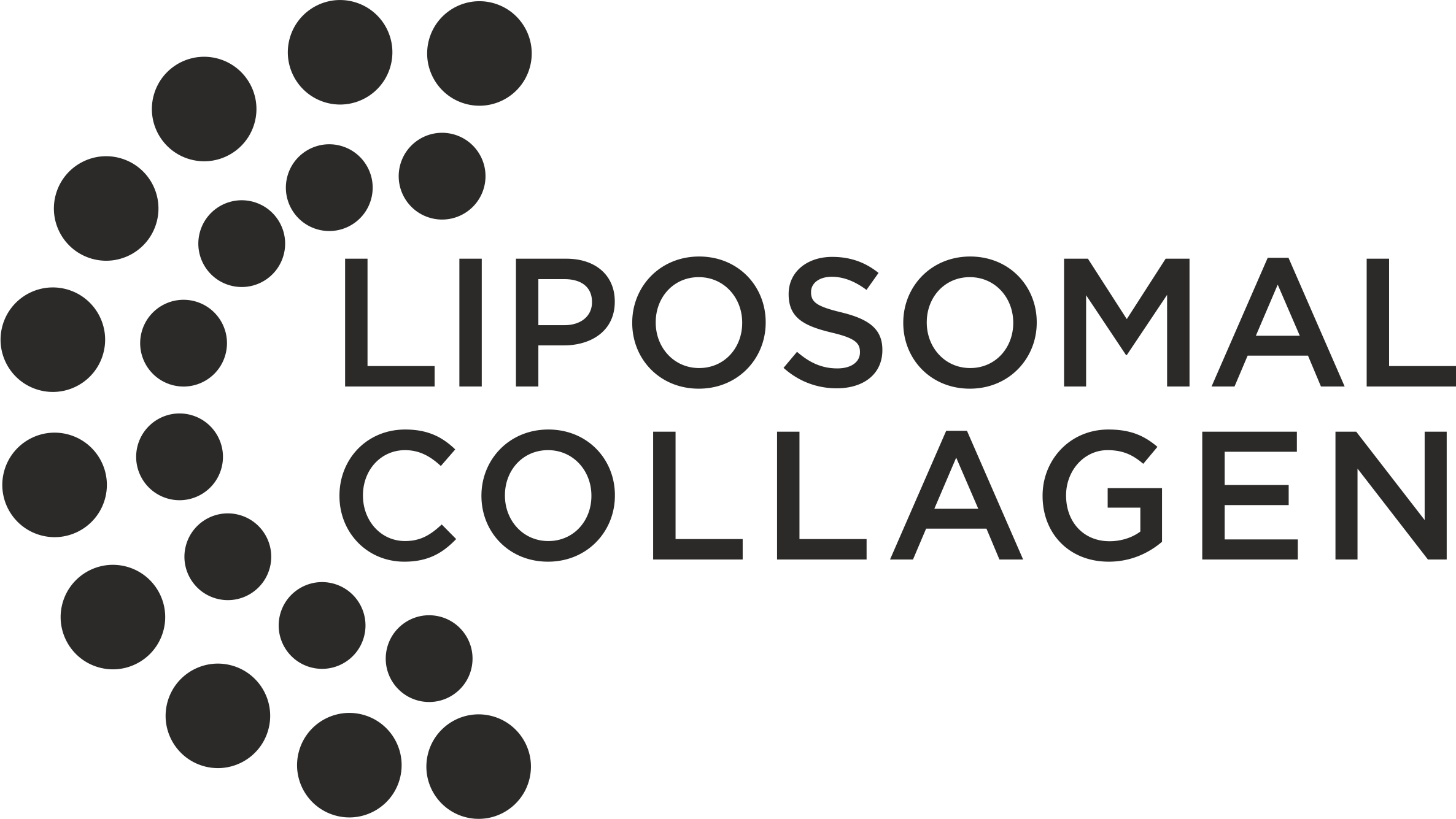 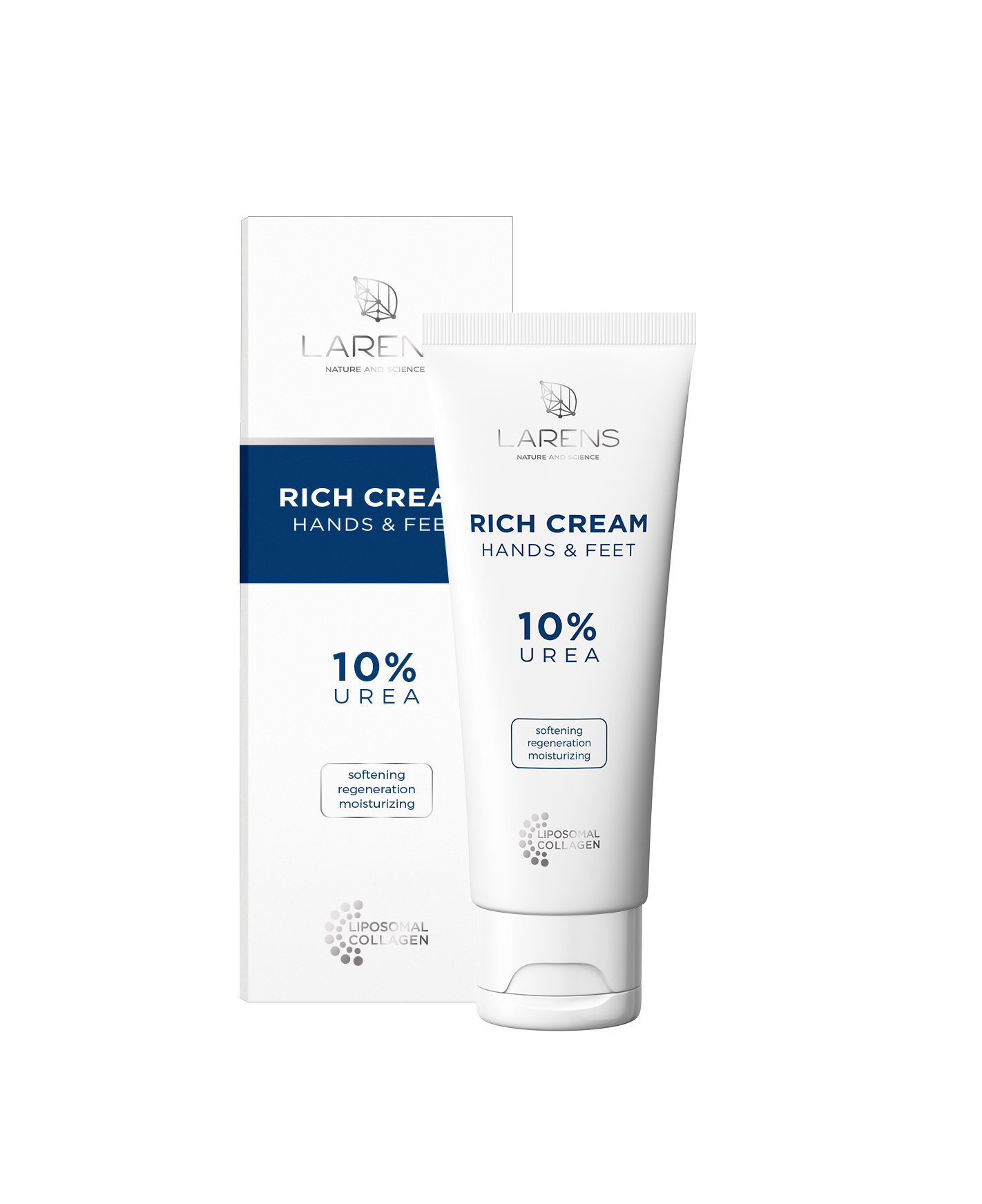 Unikatowy na rynku Liposomal Collagen Complex długotrwale chroni skórę przed utratą nawilżenia, wysyca ją kolagenem
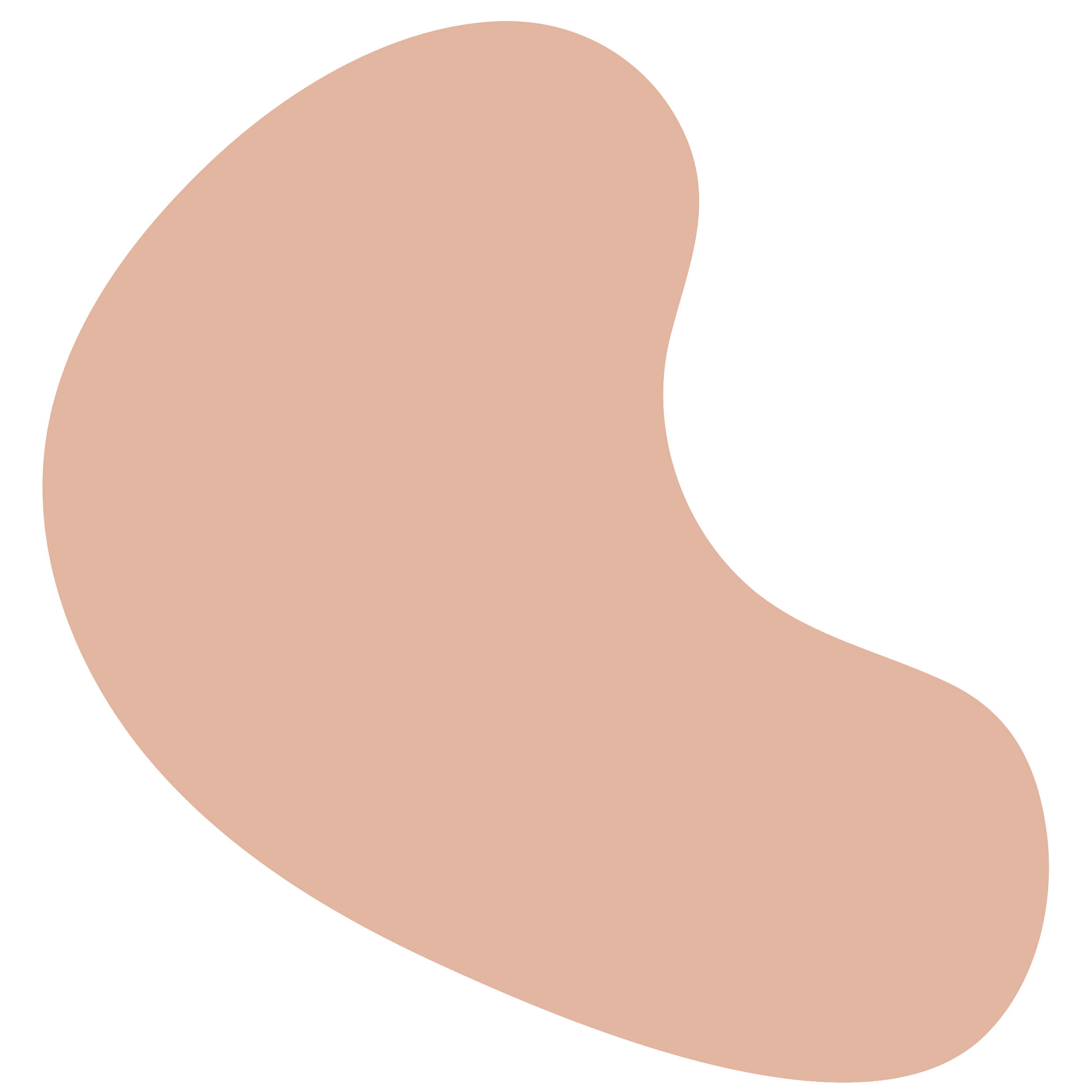 Poprawia sprężystość, działa naprawczo oraz pobudza do regeneracji
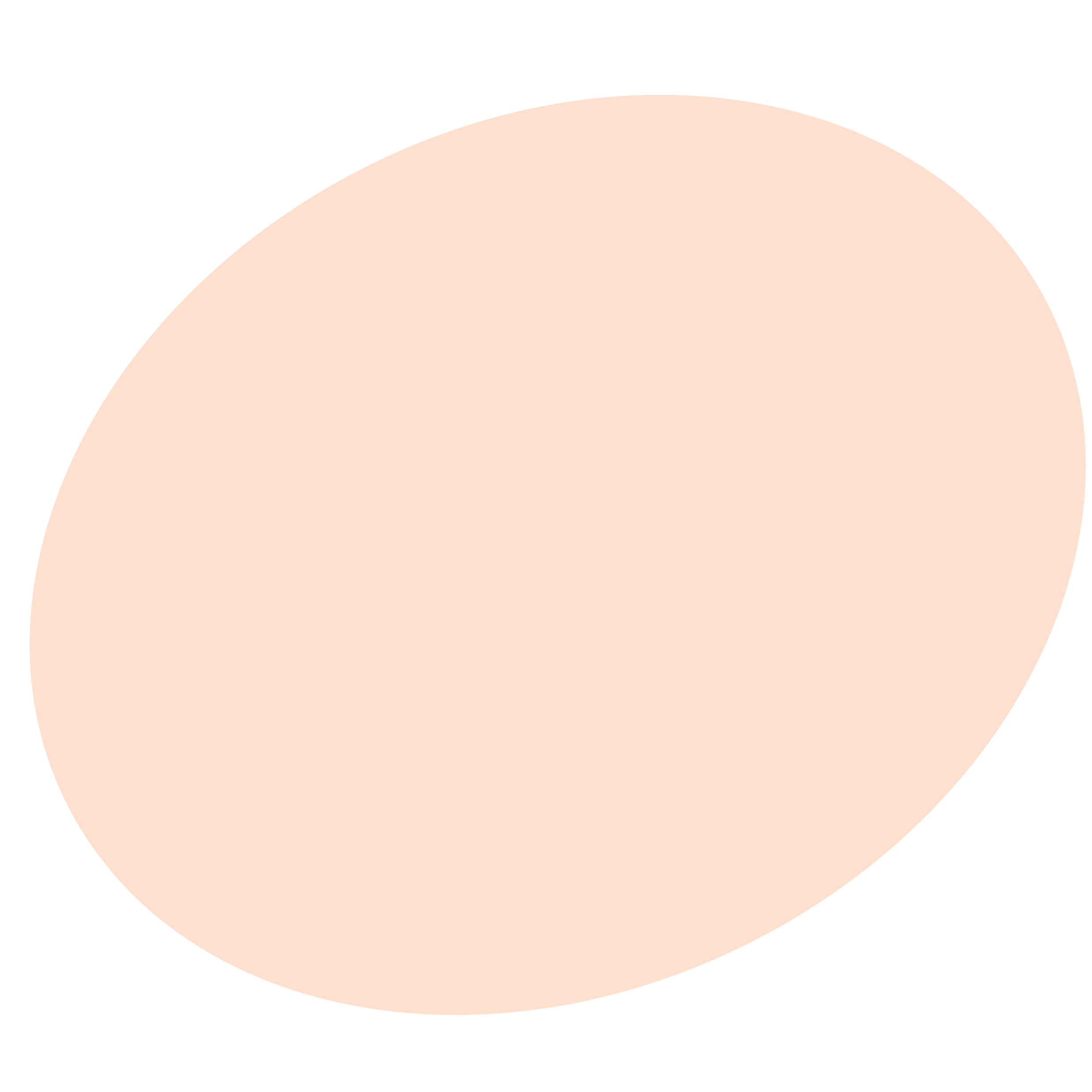 freepik.com
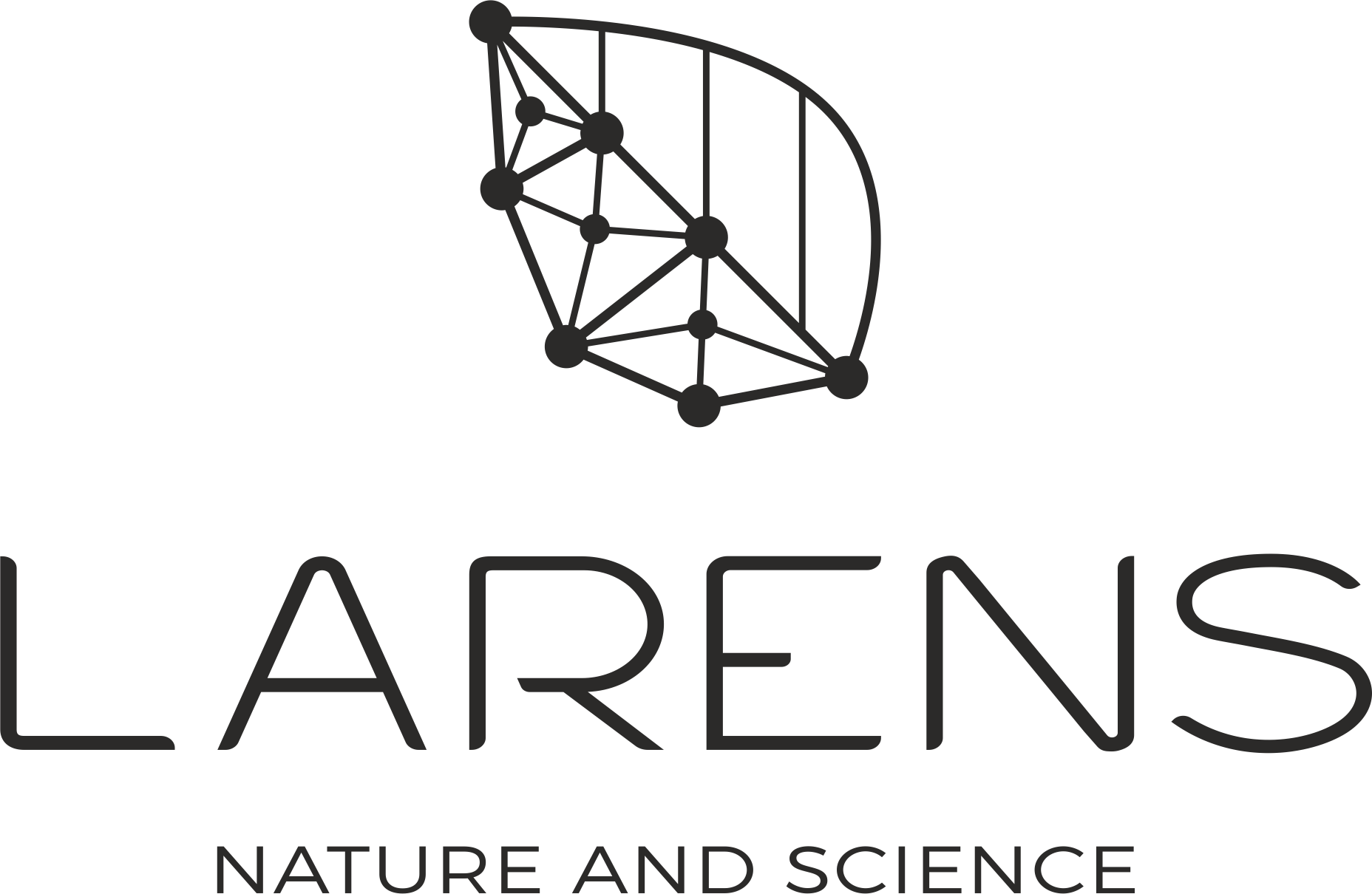 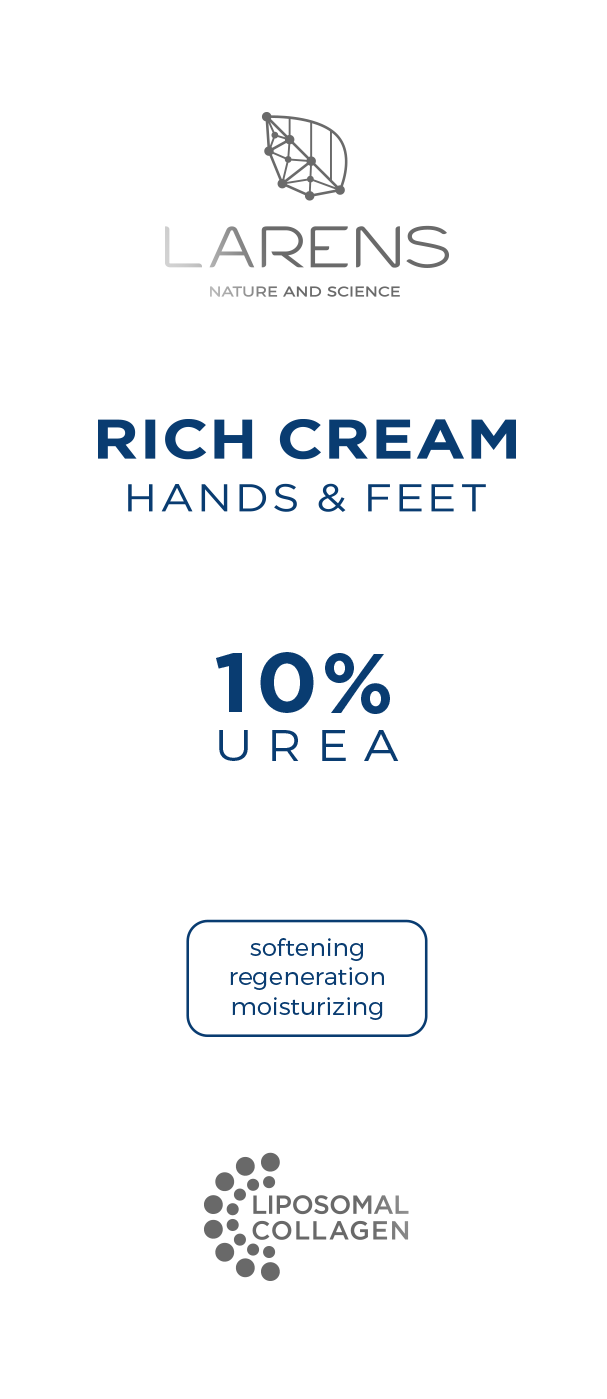 Glukonolakton, glukonian cynku, D-panthenol i allantoina - kompleks składników łagodzących podrażnienia, wygładzających i przyspieszających regenerację. Nadaje jej gładkość i miękkość
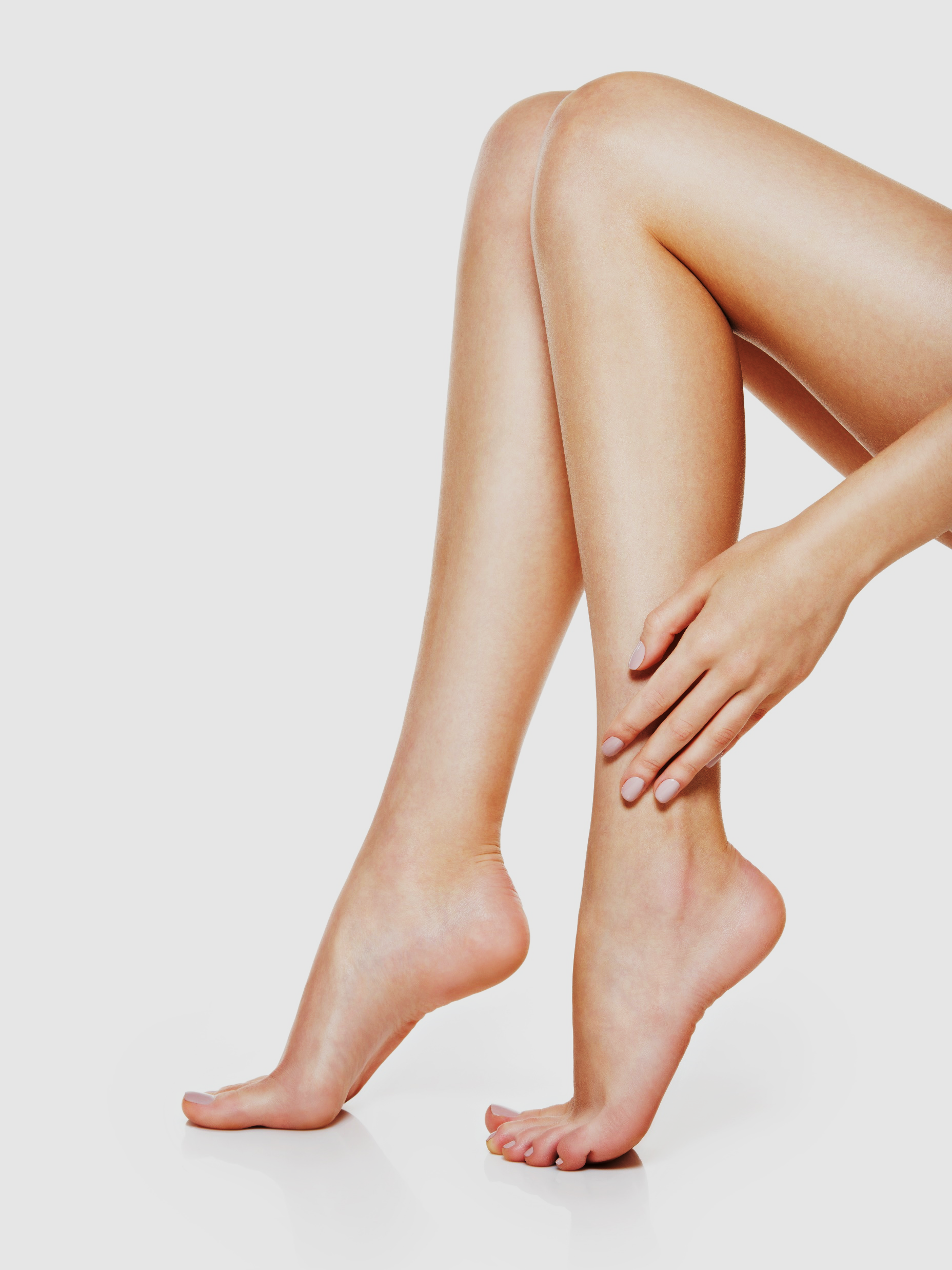 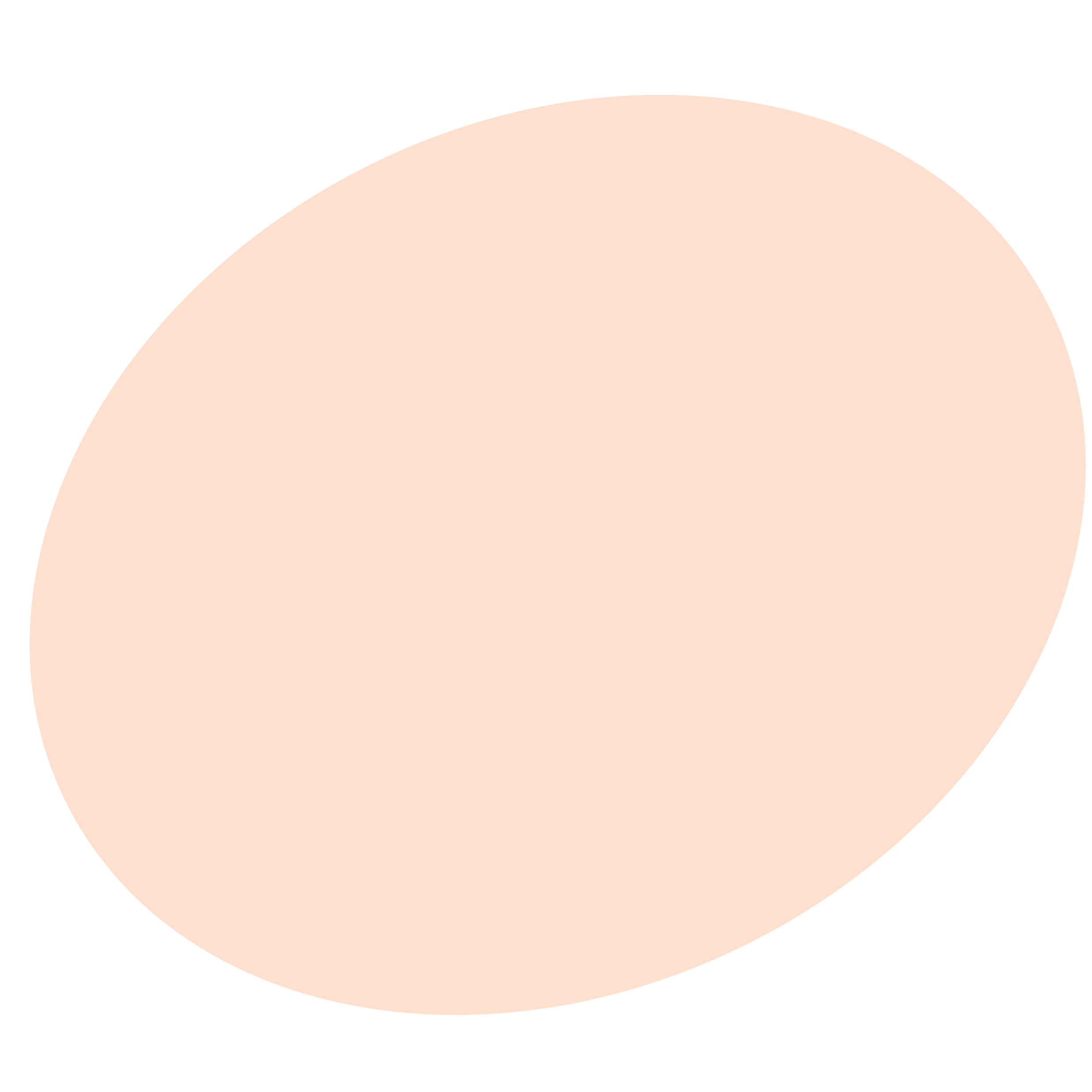 freepik.com
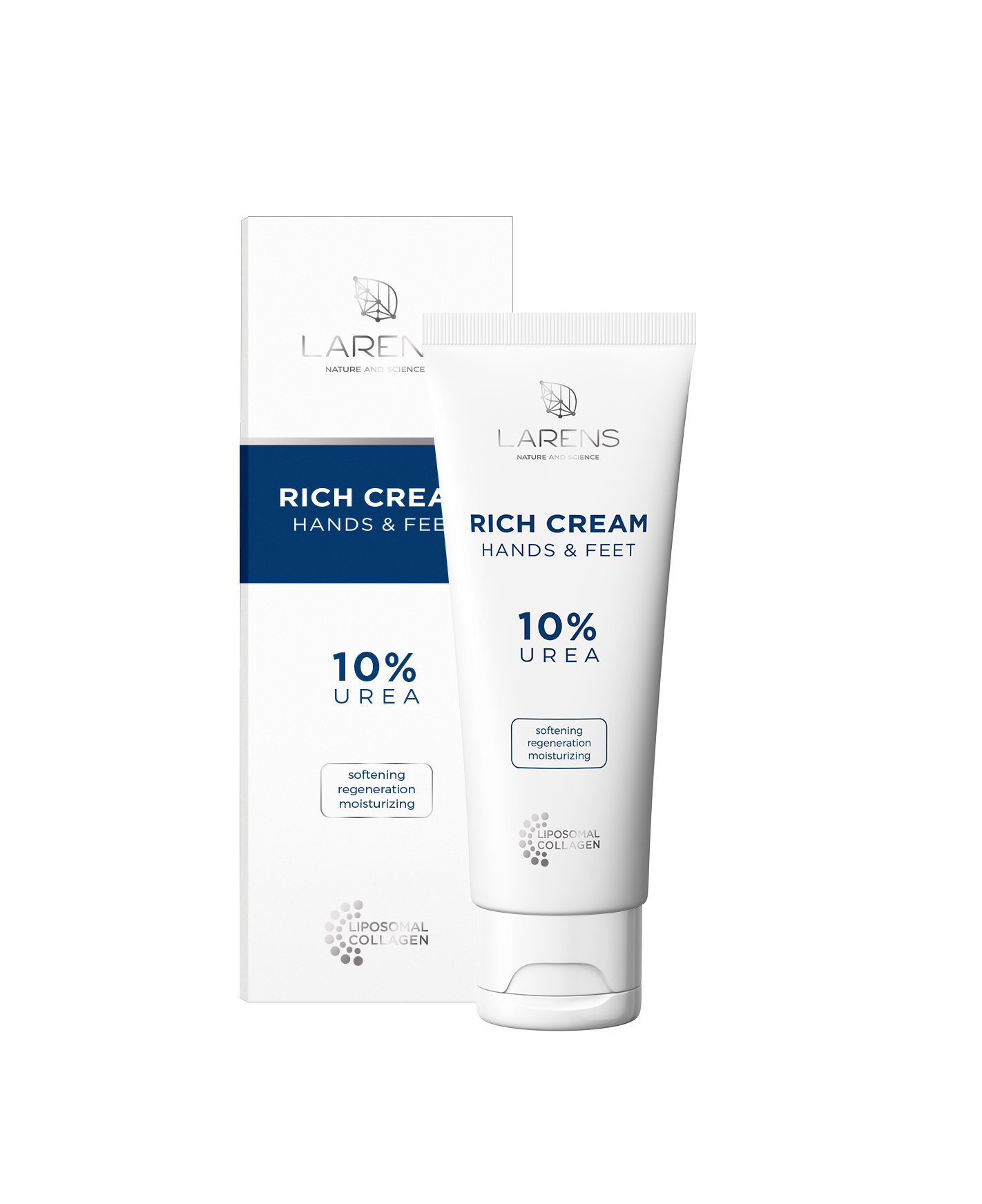 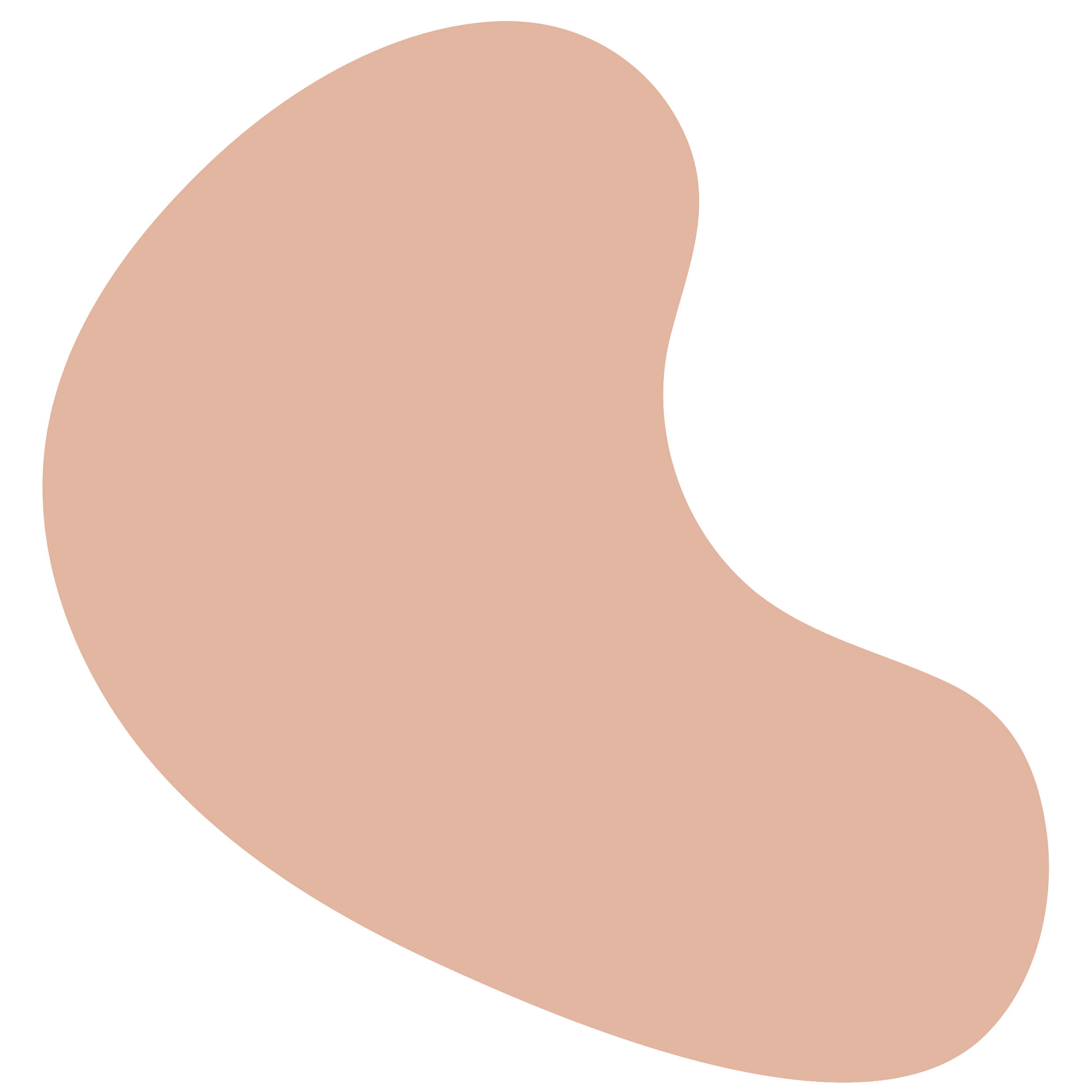 Ulga dla nawet bardzo suchej czy podrażnionej skóry
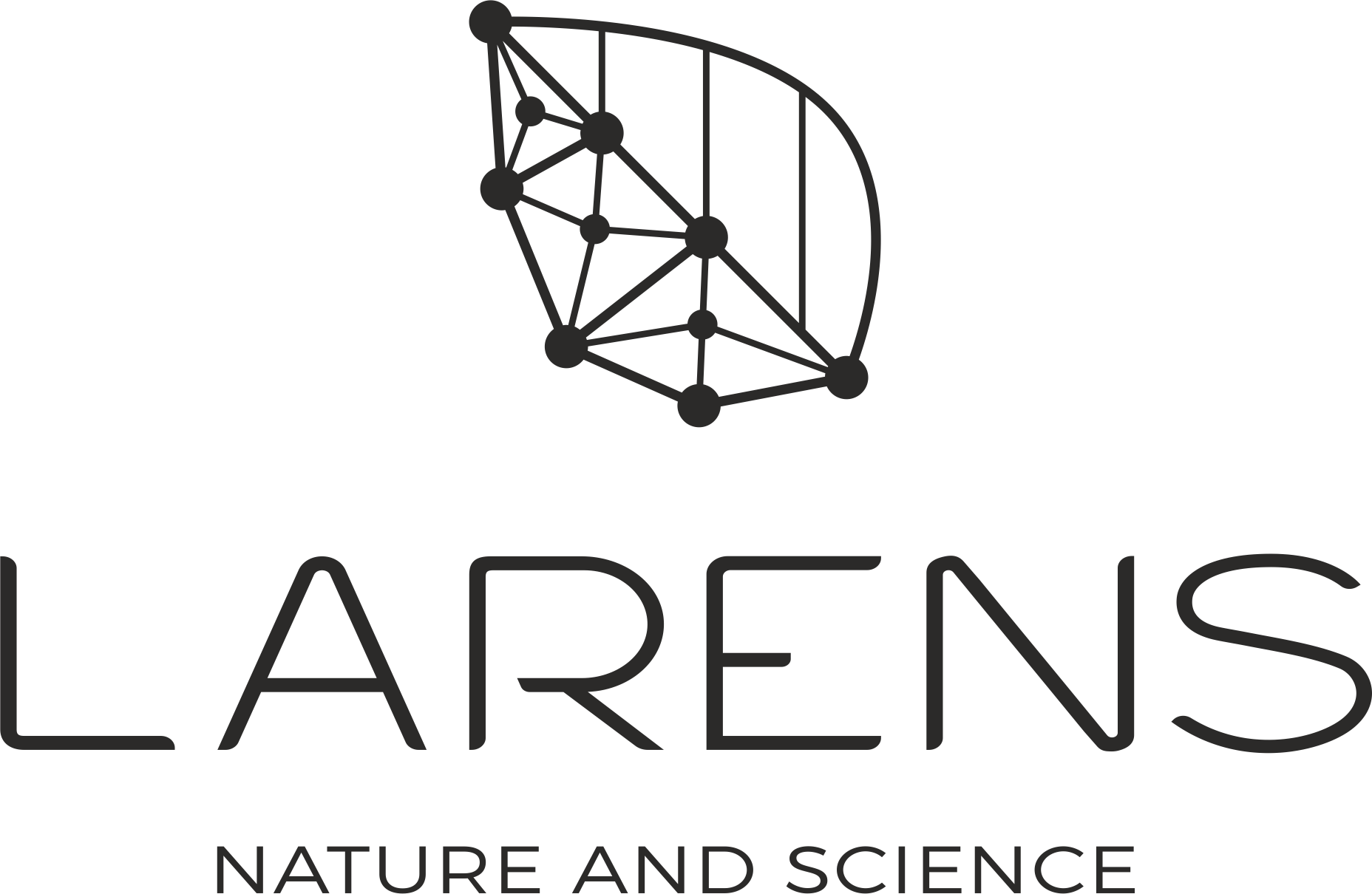 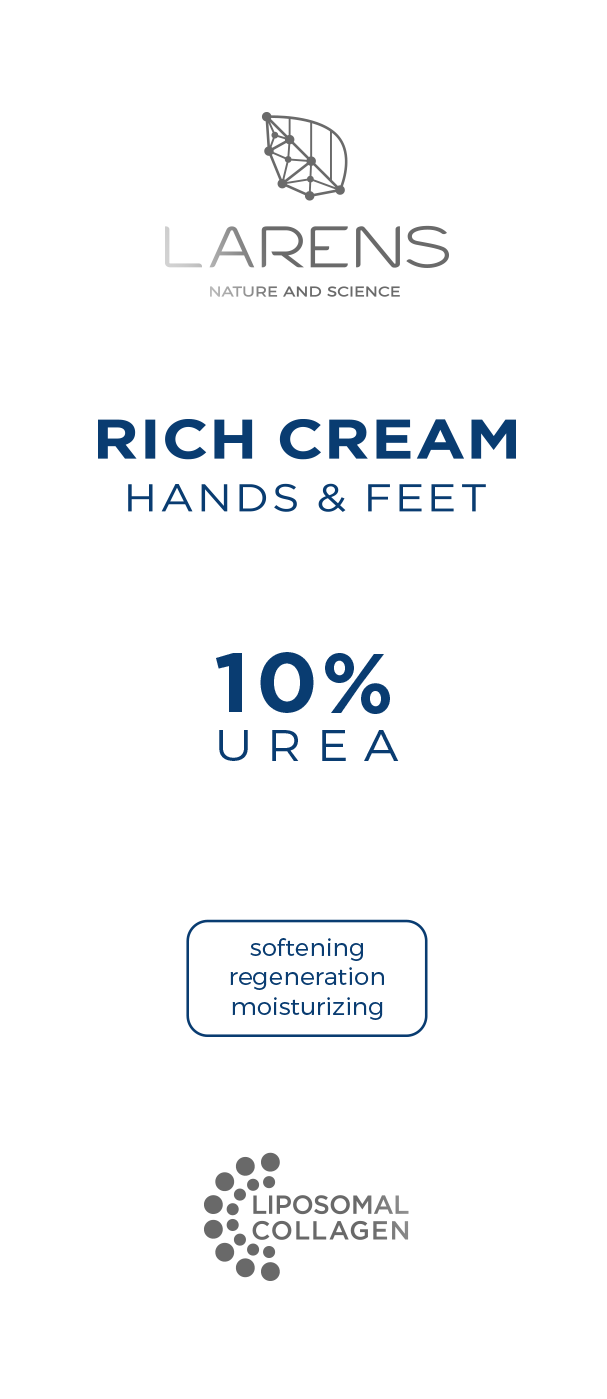 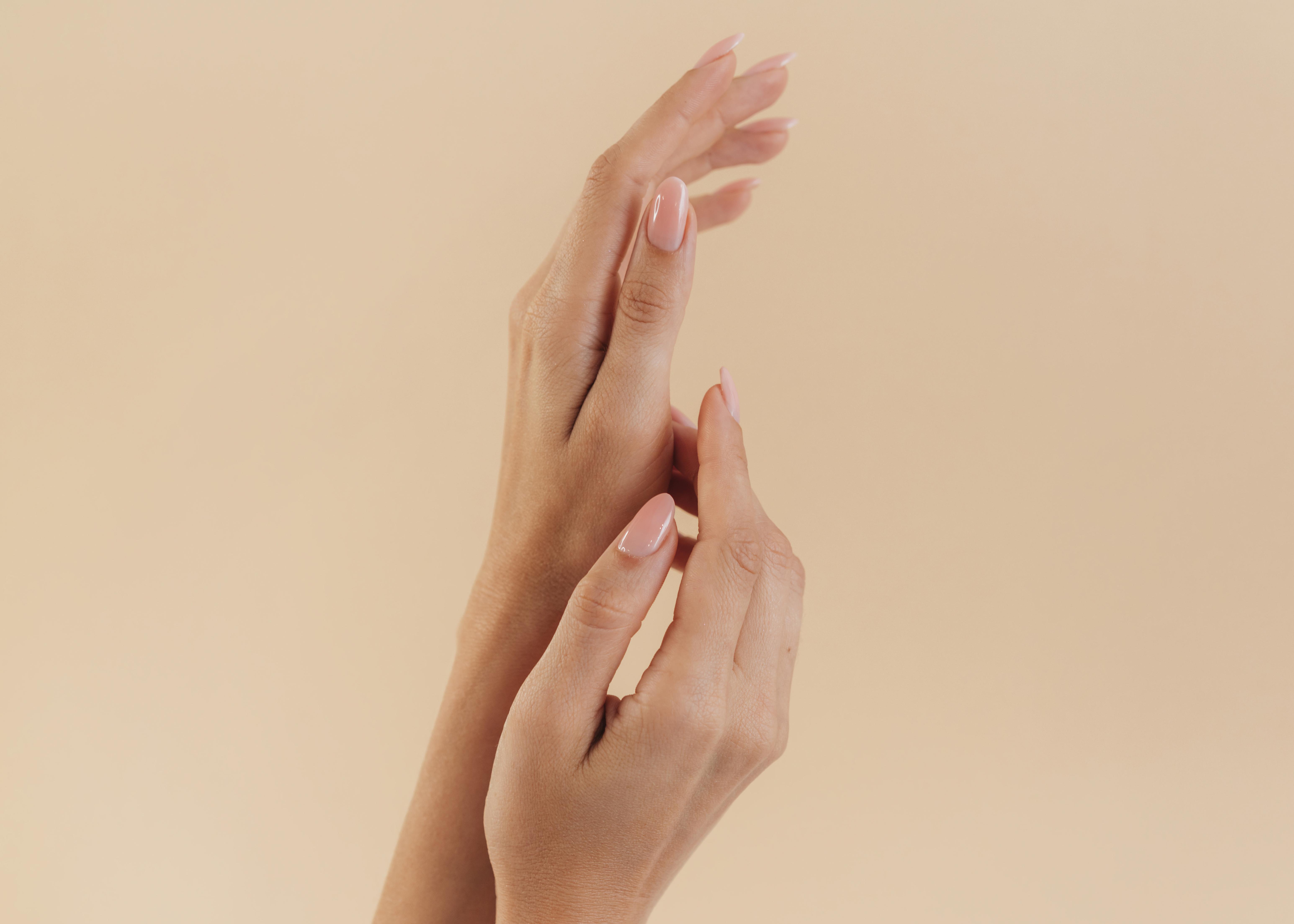 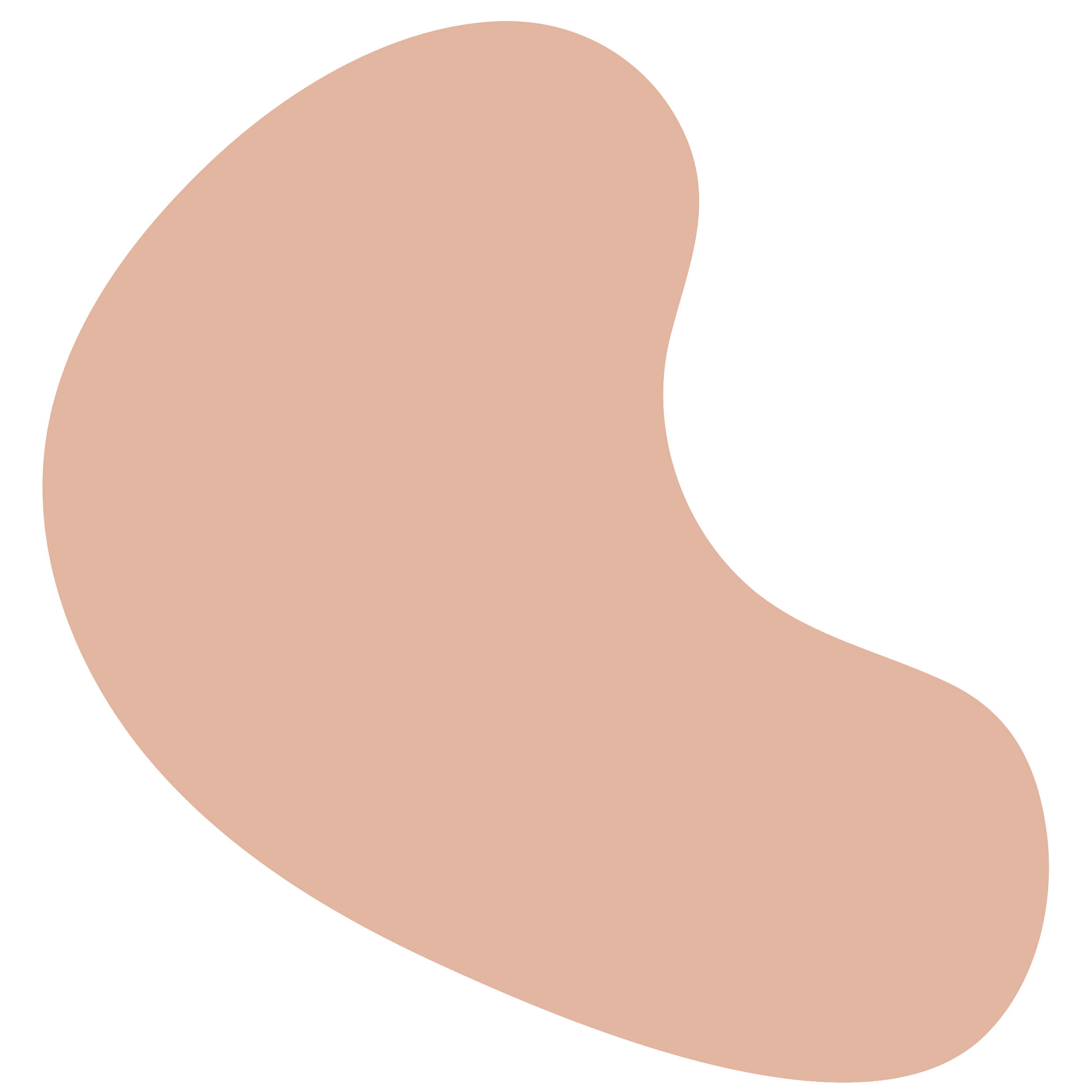 Biotyna i witamina E pobudzają procesy naprawcze i wzmacniają skórę i paznokcie
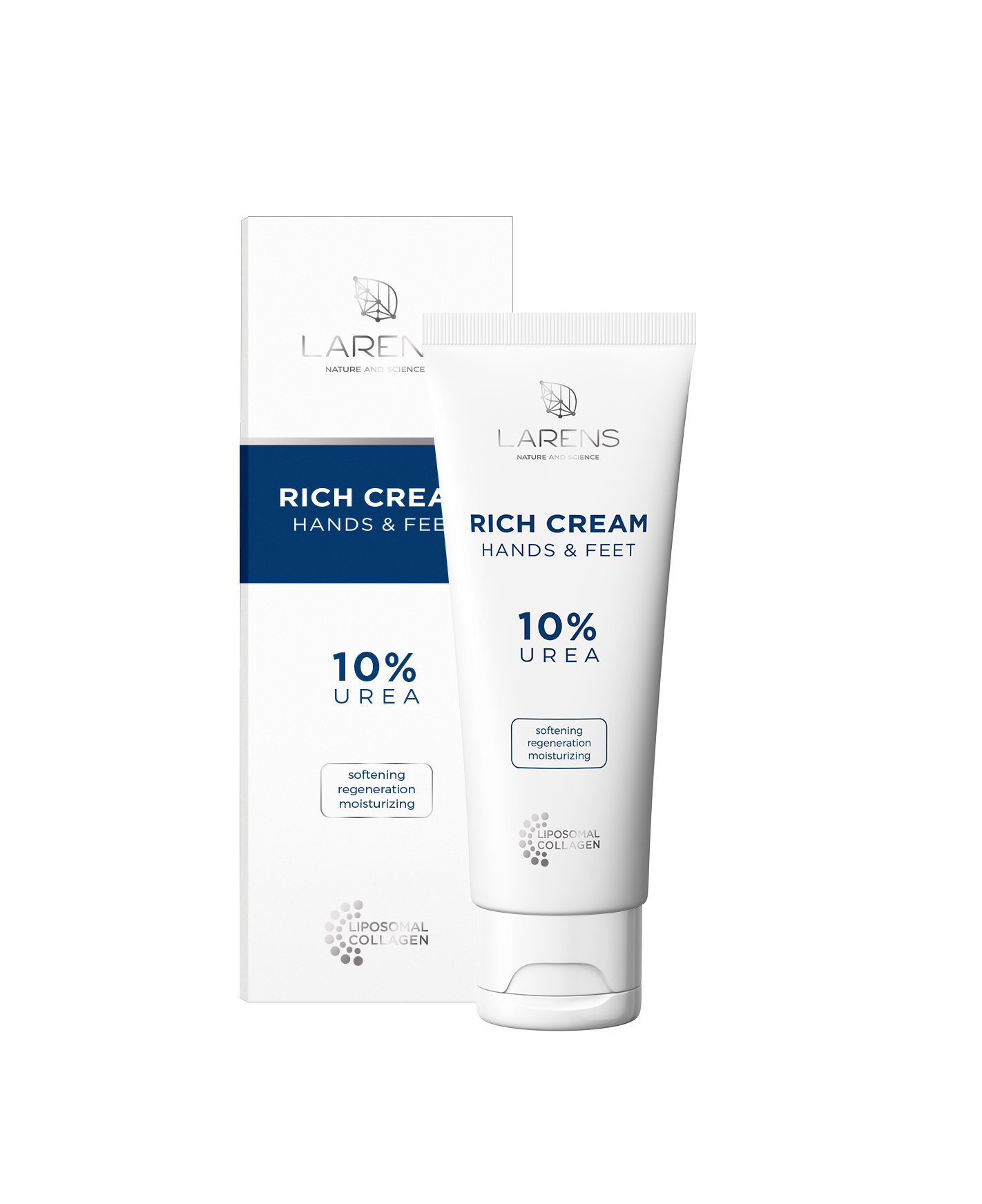 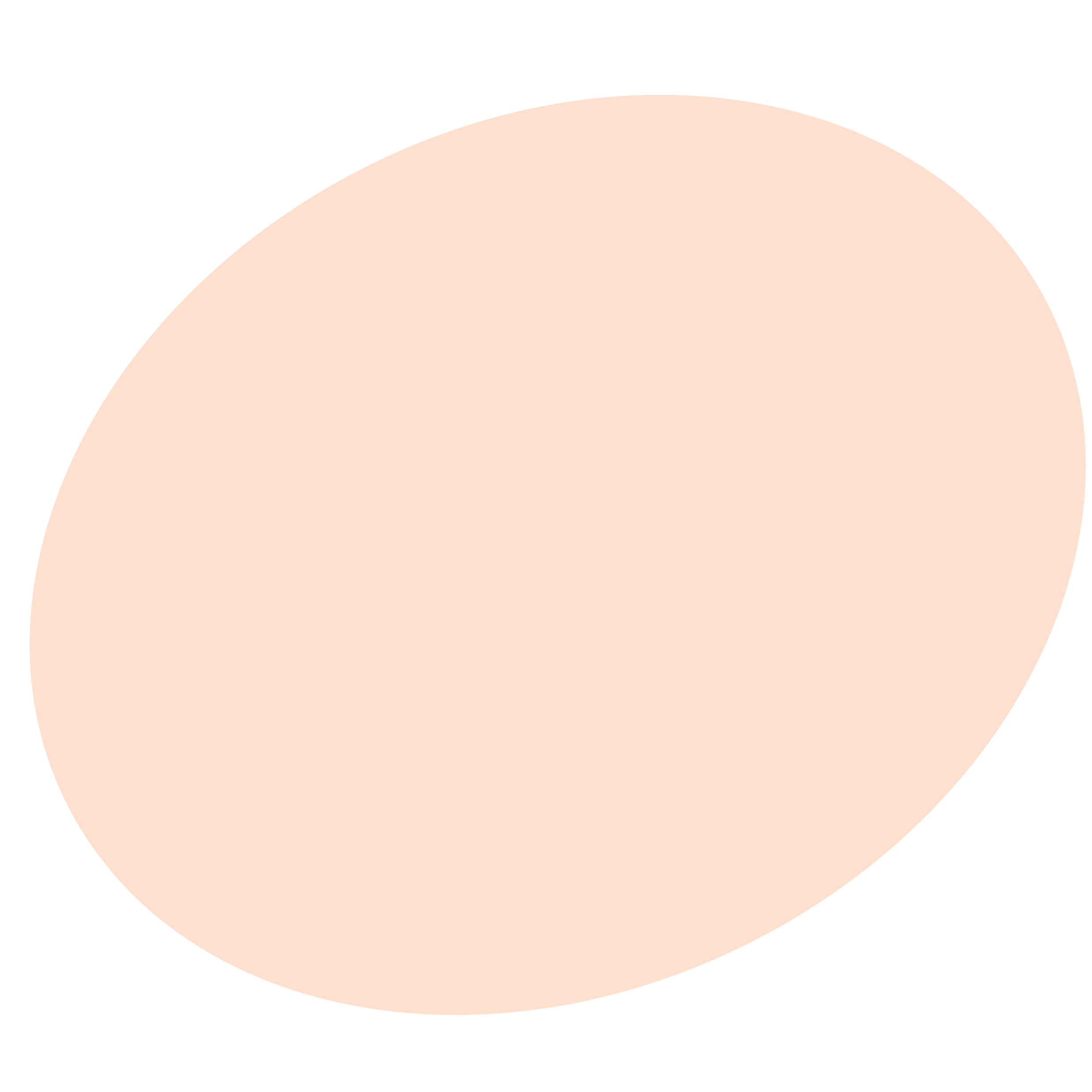 freepik.com
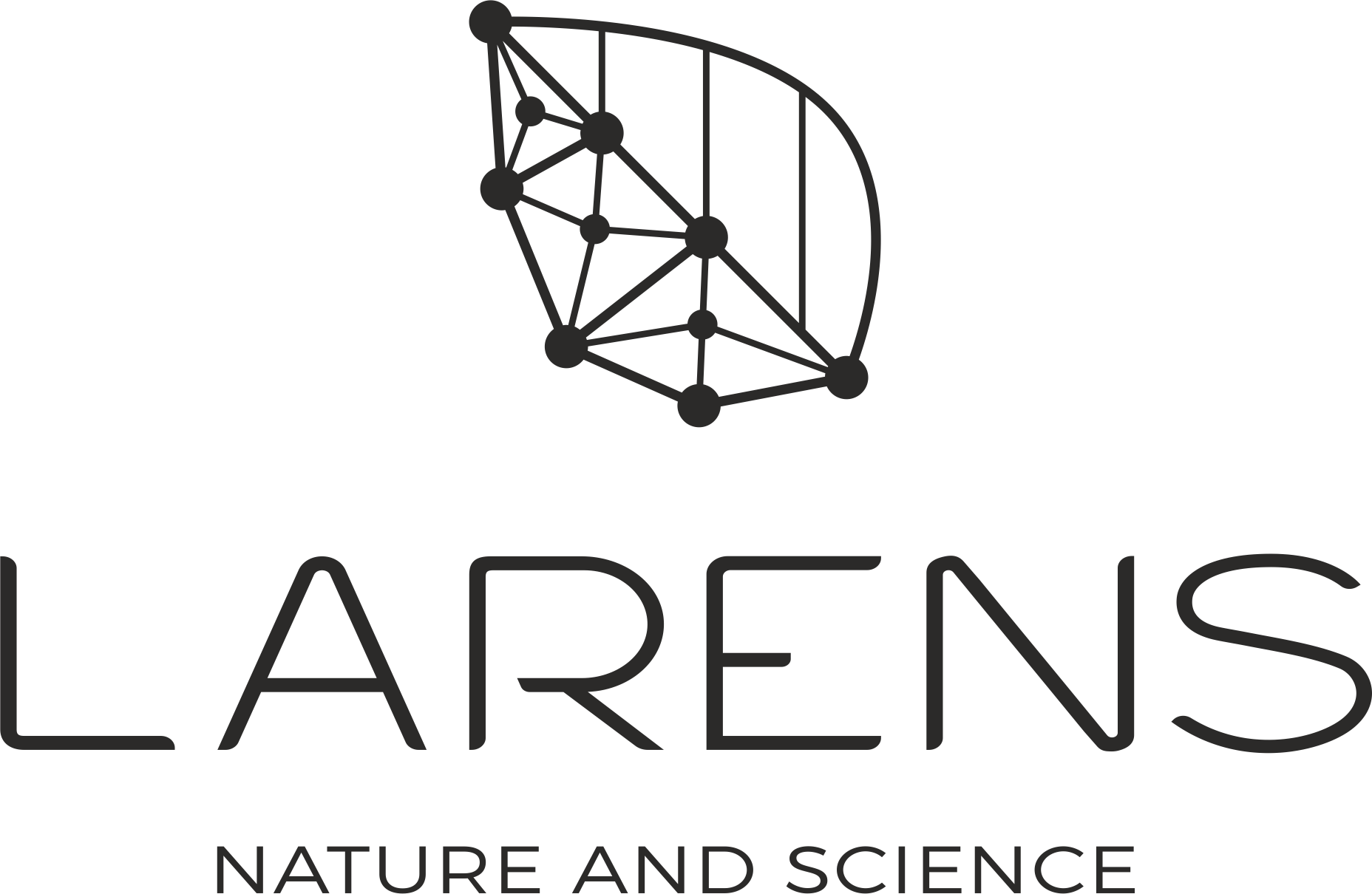 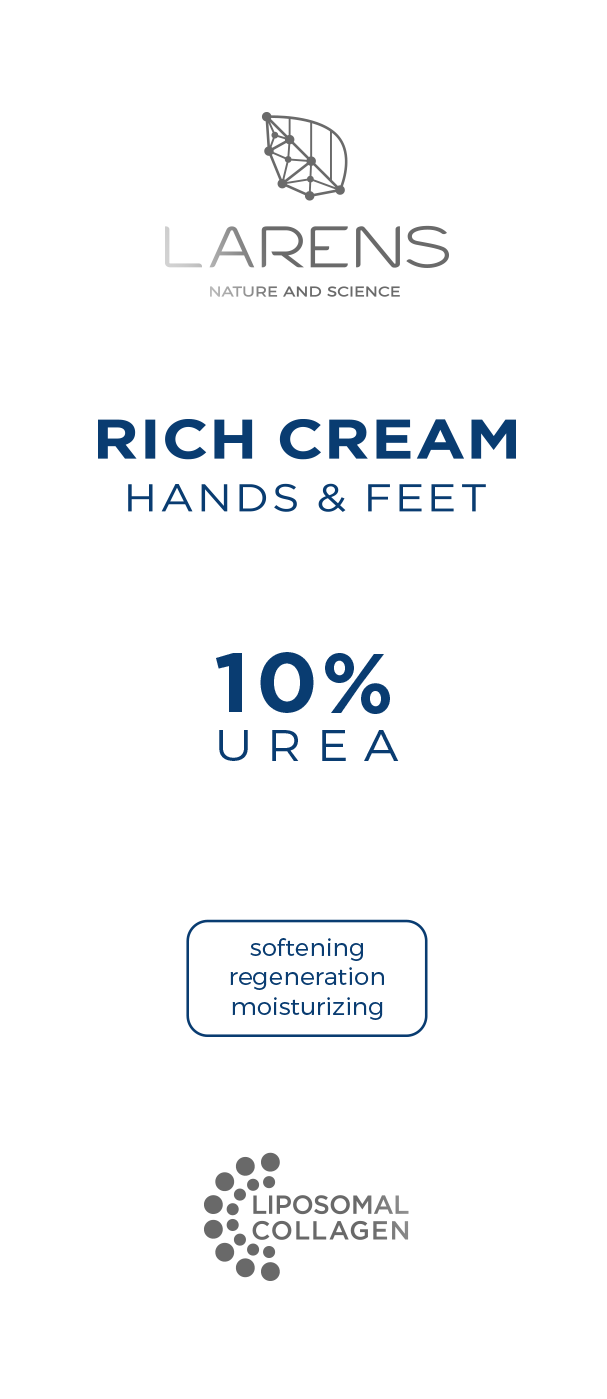 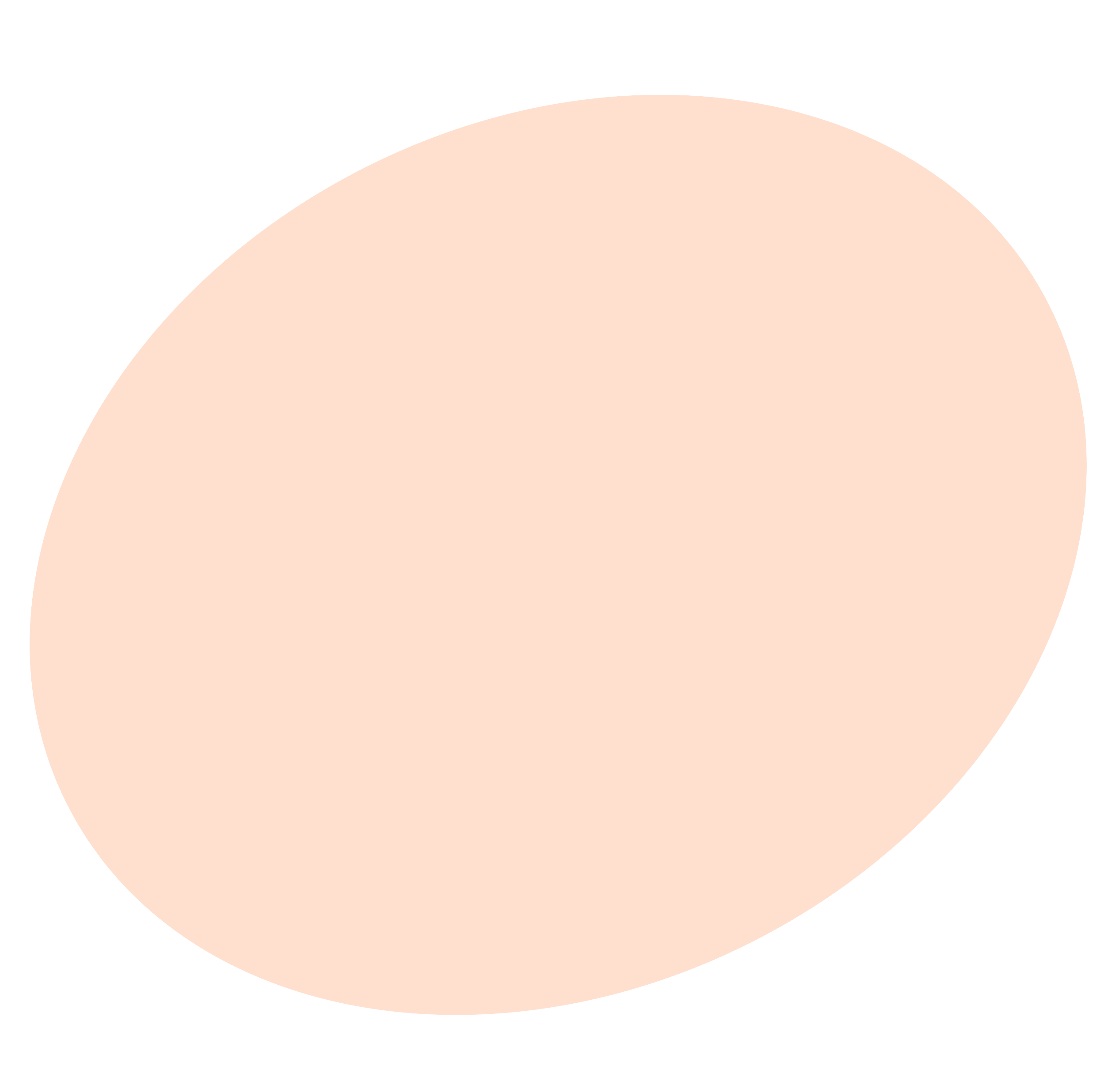 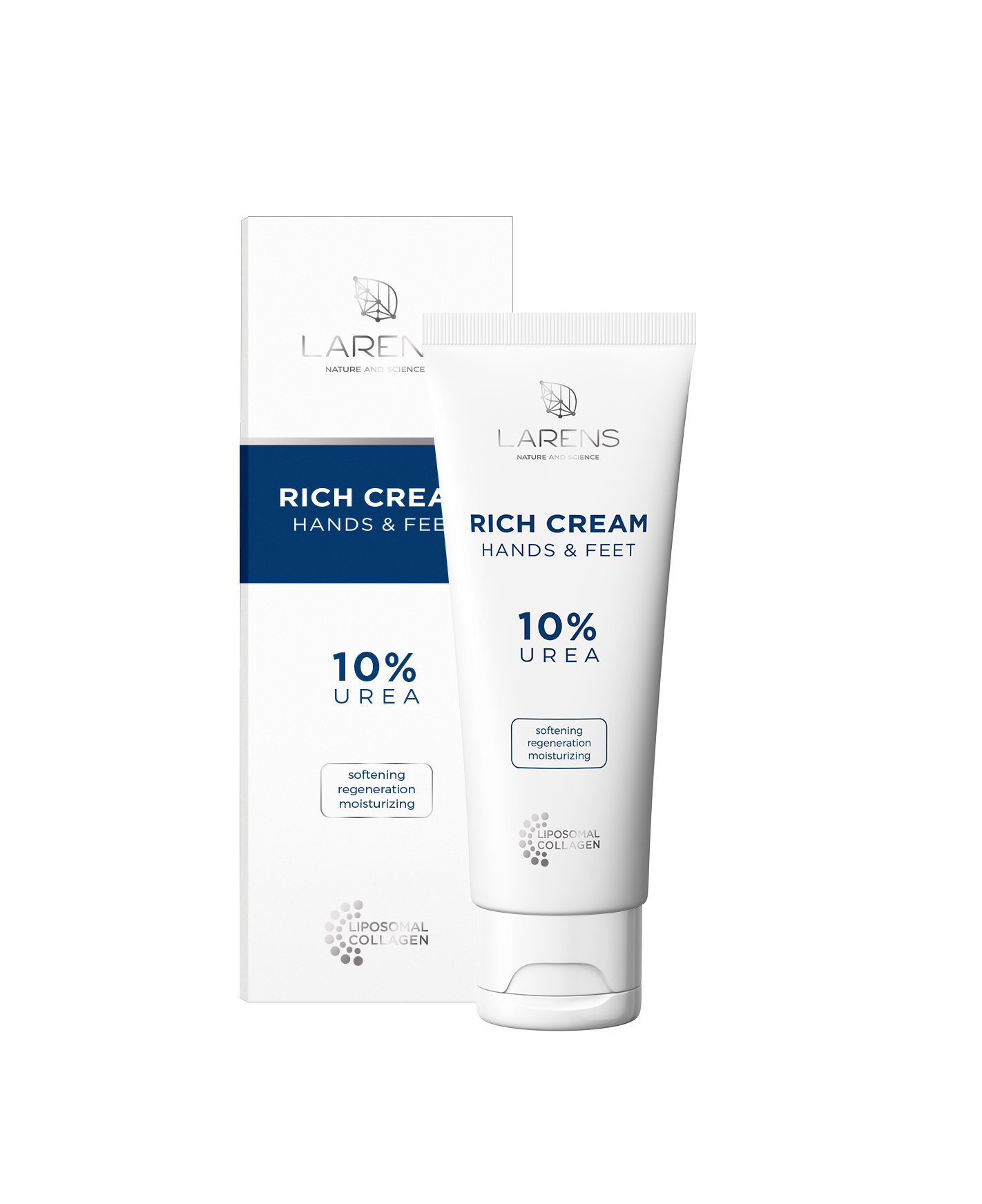 Jak działa Rich Cream?
zwiększa nawilżenie skóry
zmiękcza i wygładza skórę
łagodzi podrażnienia, np. wywołane detergentami
likwiduje świąd i uczucie napięcia skóry 
wzmacnia elastyczność warstwy rogowej naskórka
przyspiesza regenerację skóry
przynosi ulgę suchej, szorstkiej, popękanej skórze
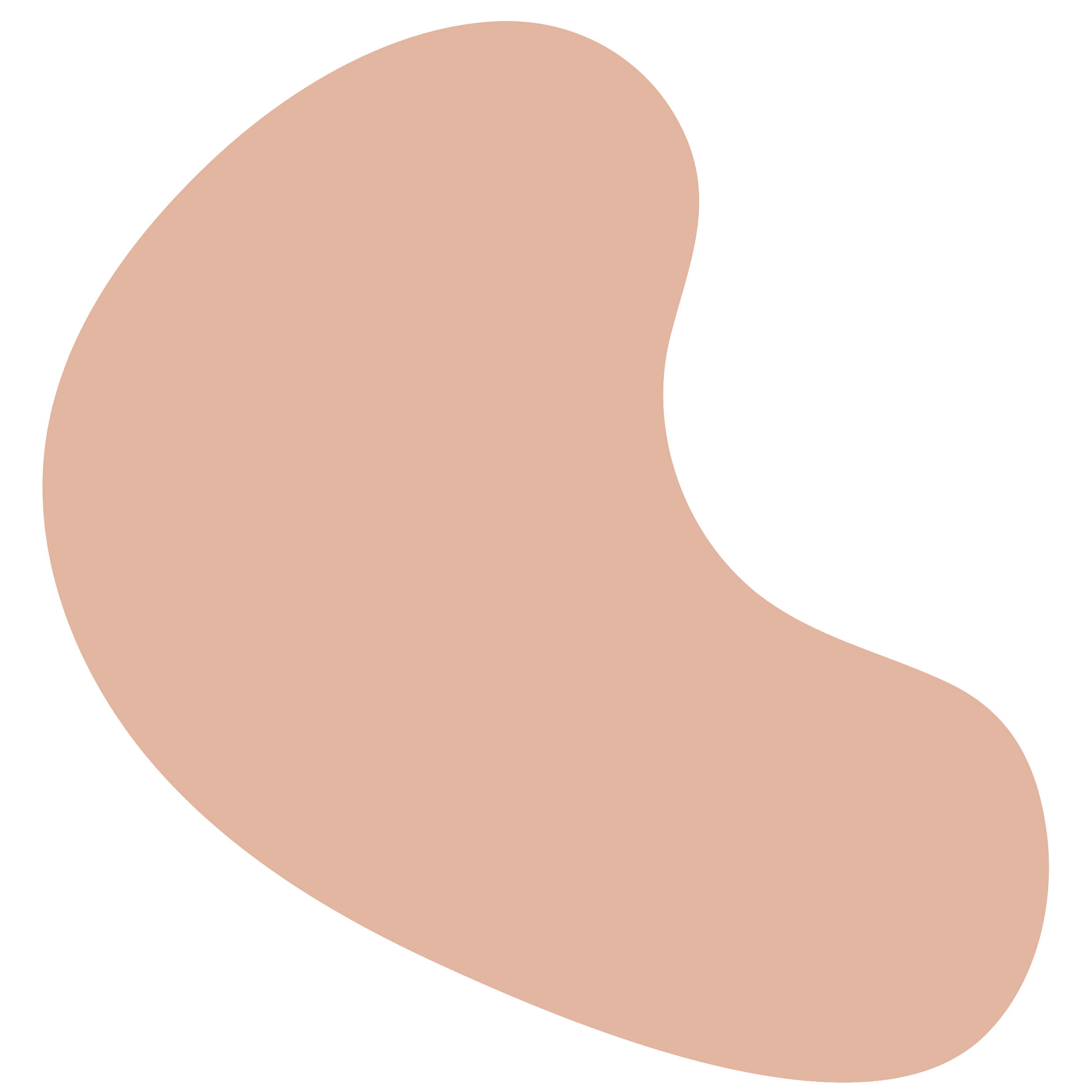 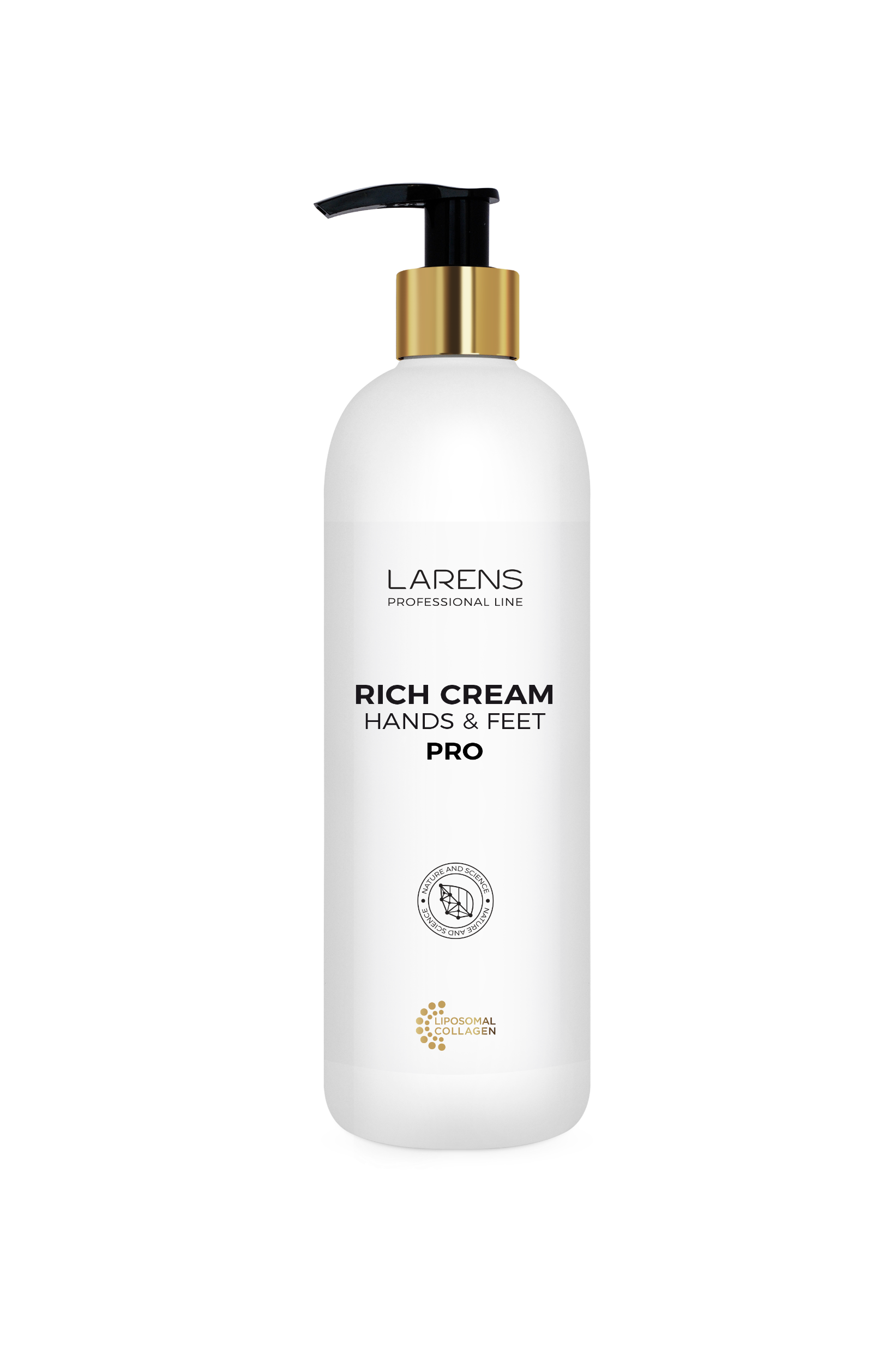 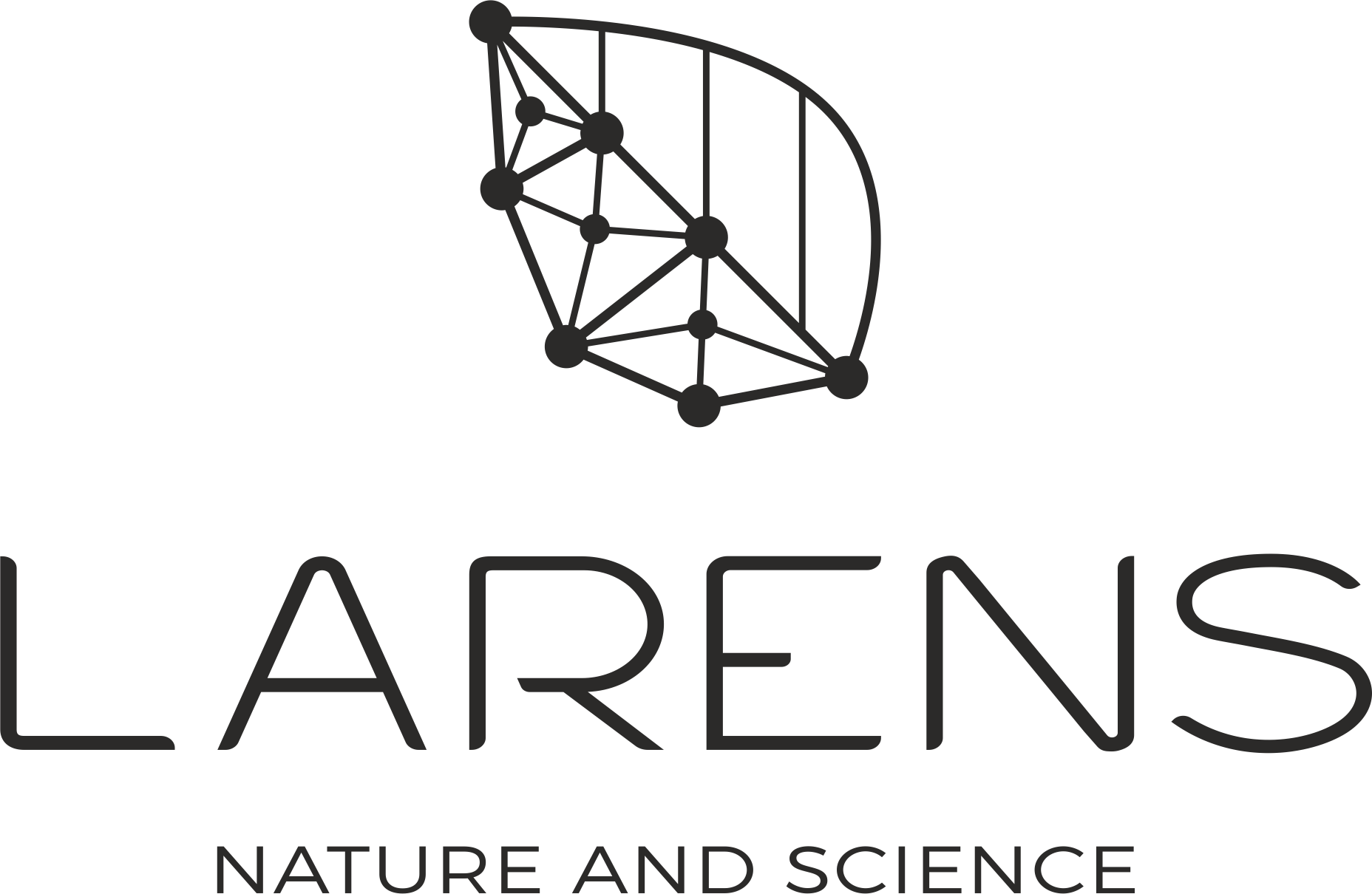 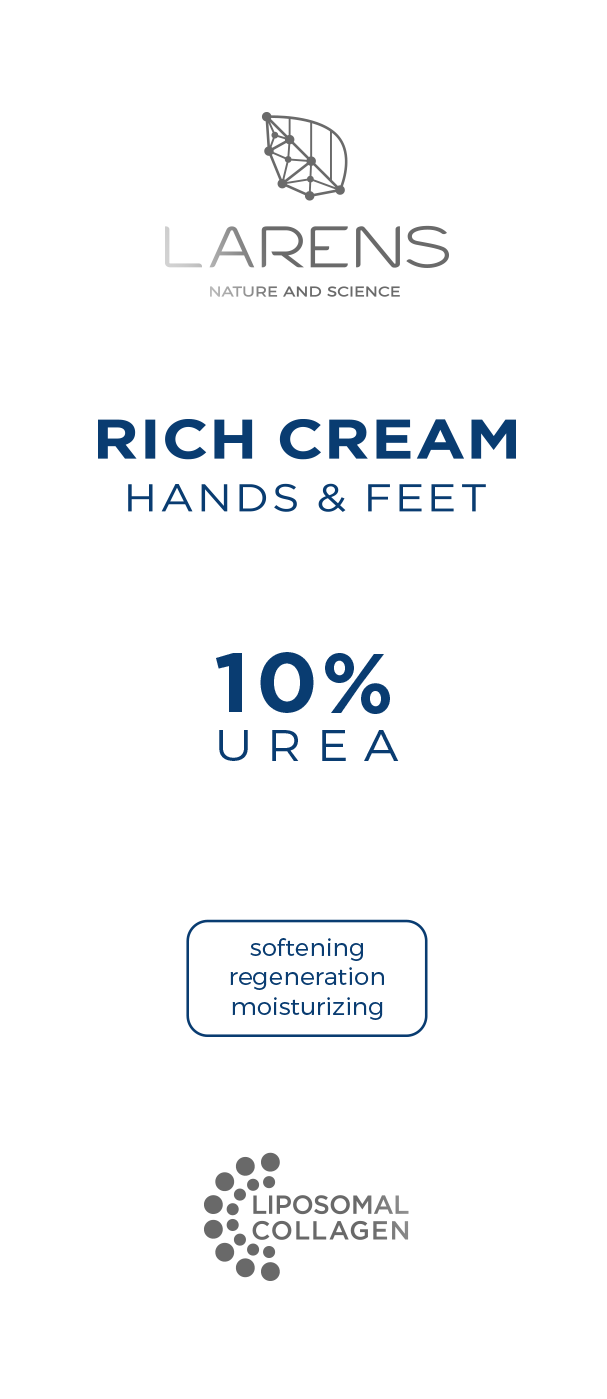 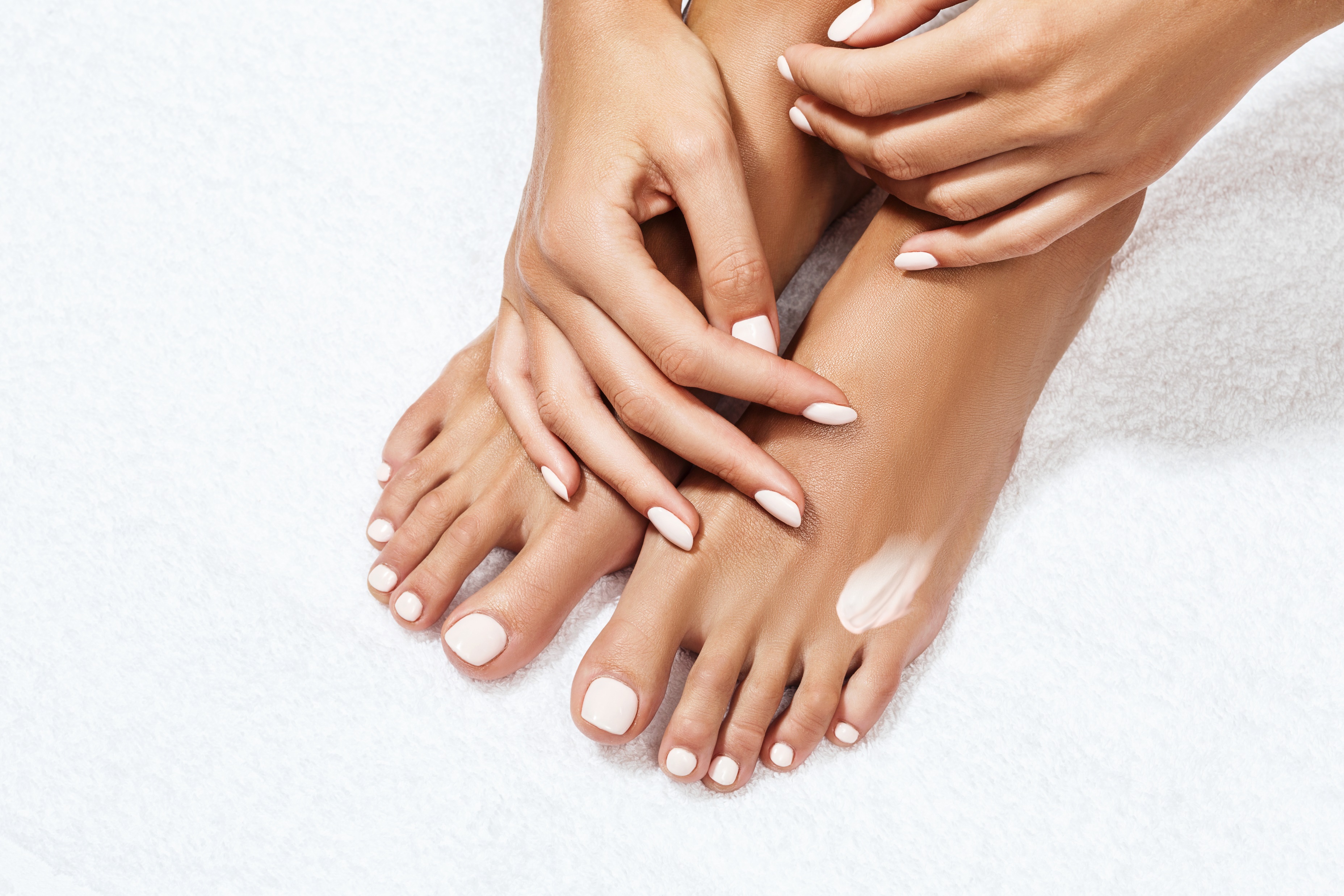 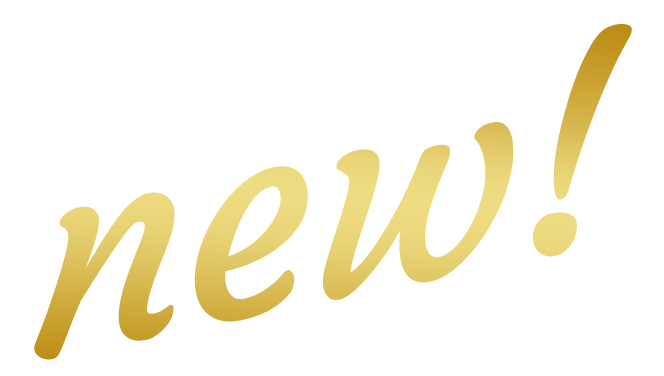 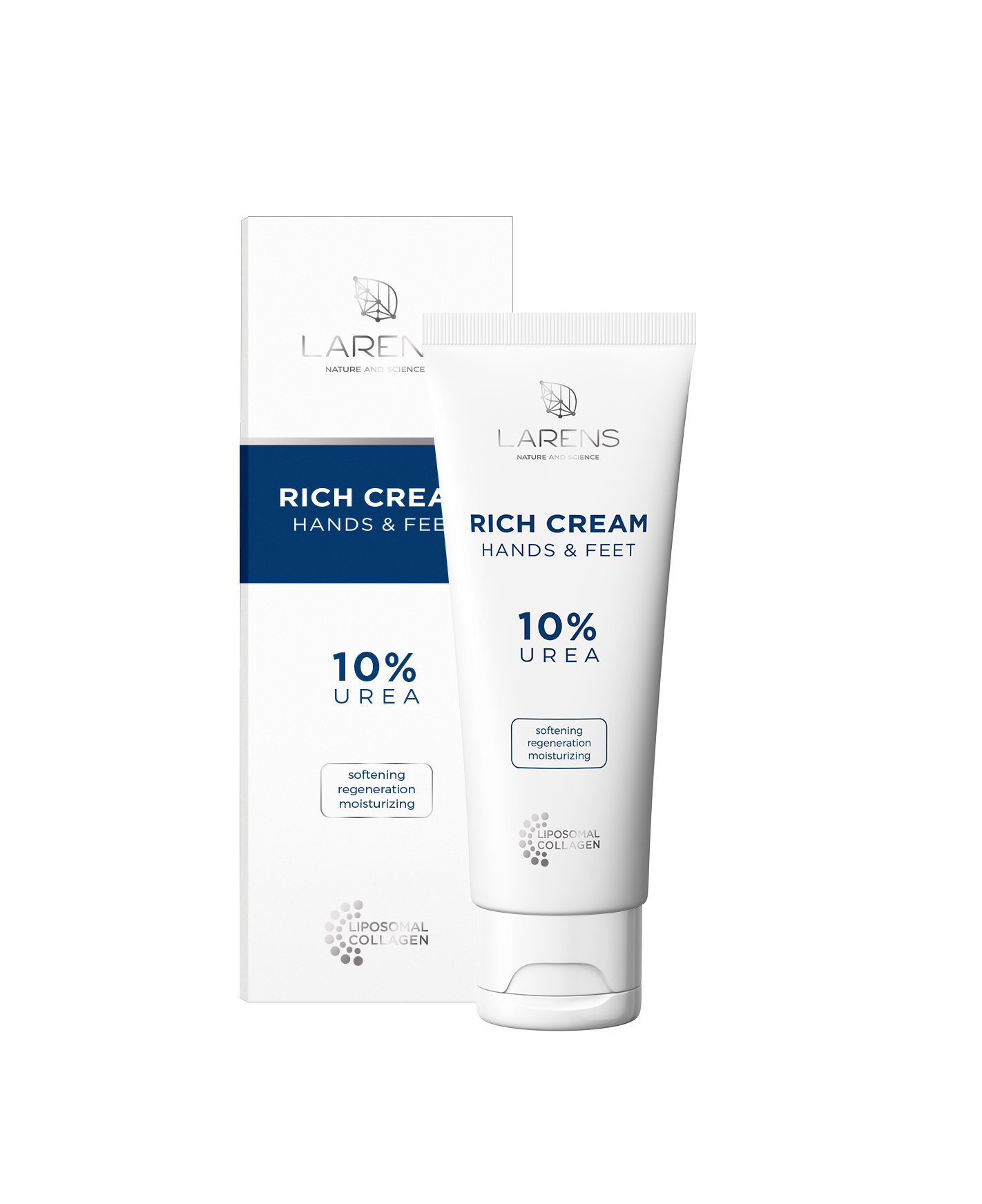 Dostępny również w linii profesjonalnej
229 PLN
13 P400 ml
85 PLN
5 P70 ml
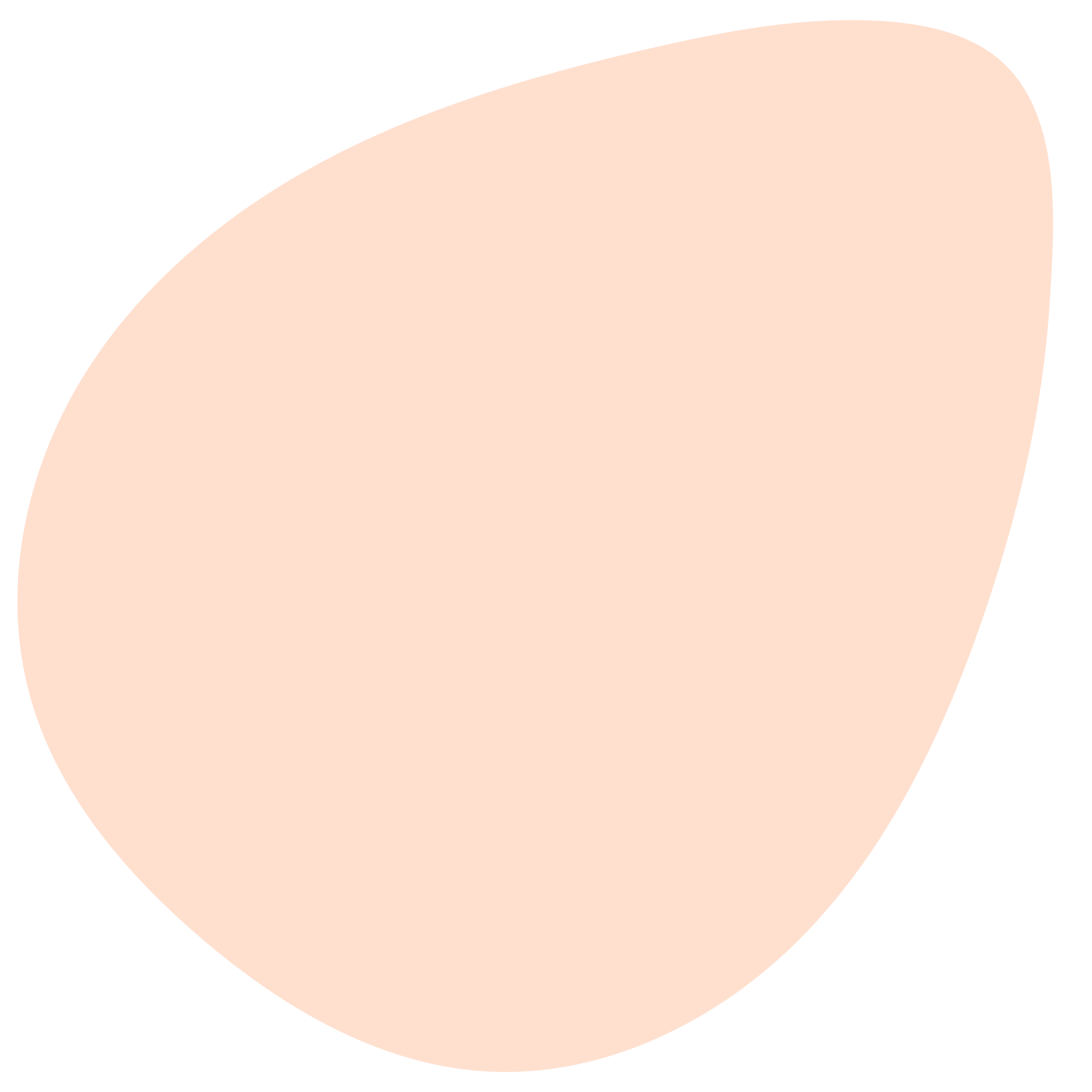 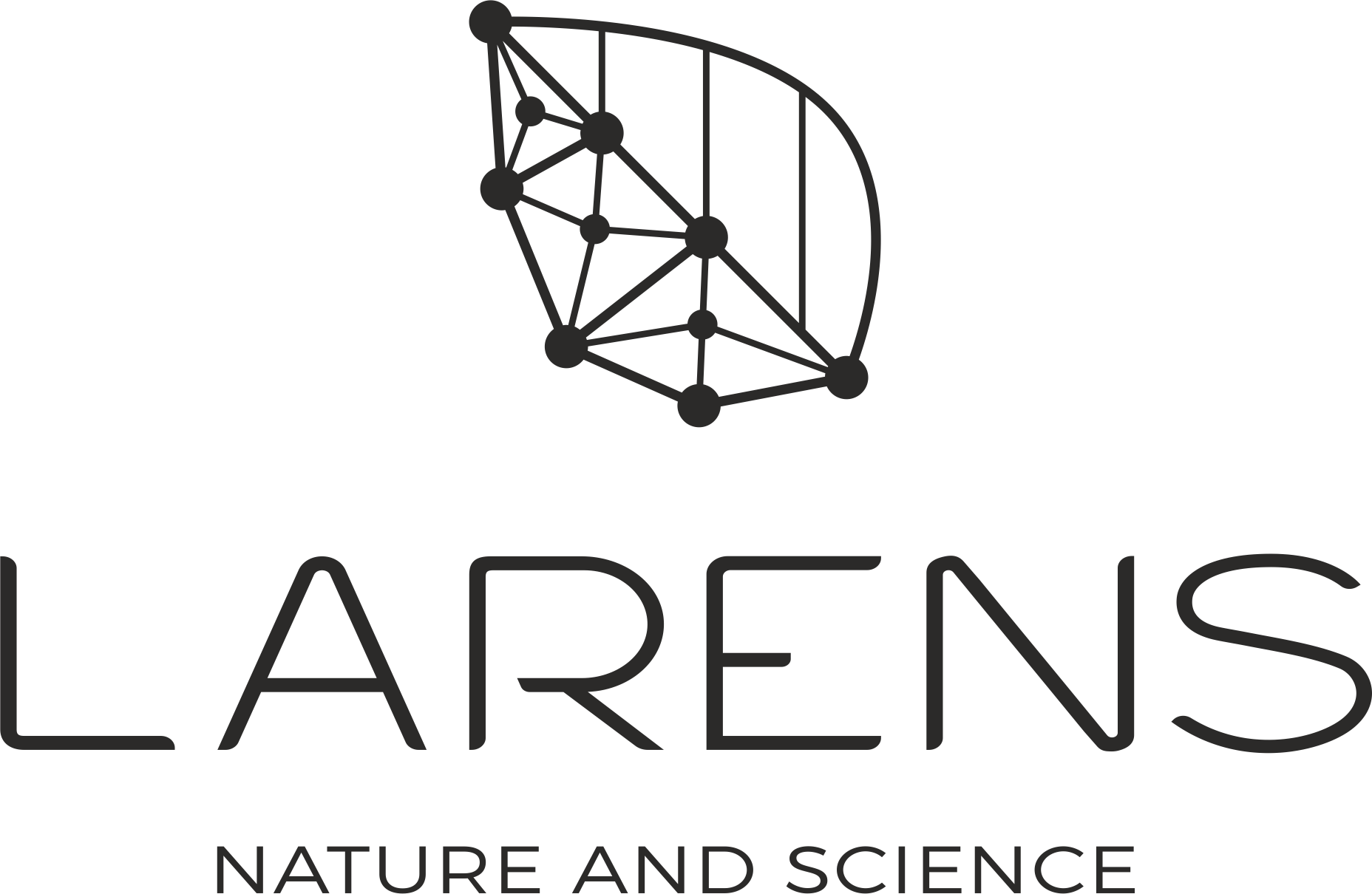 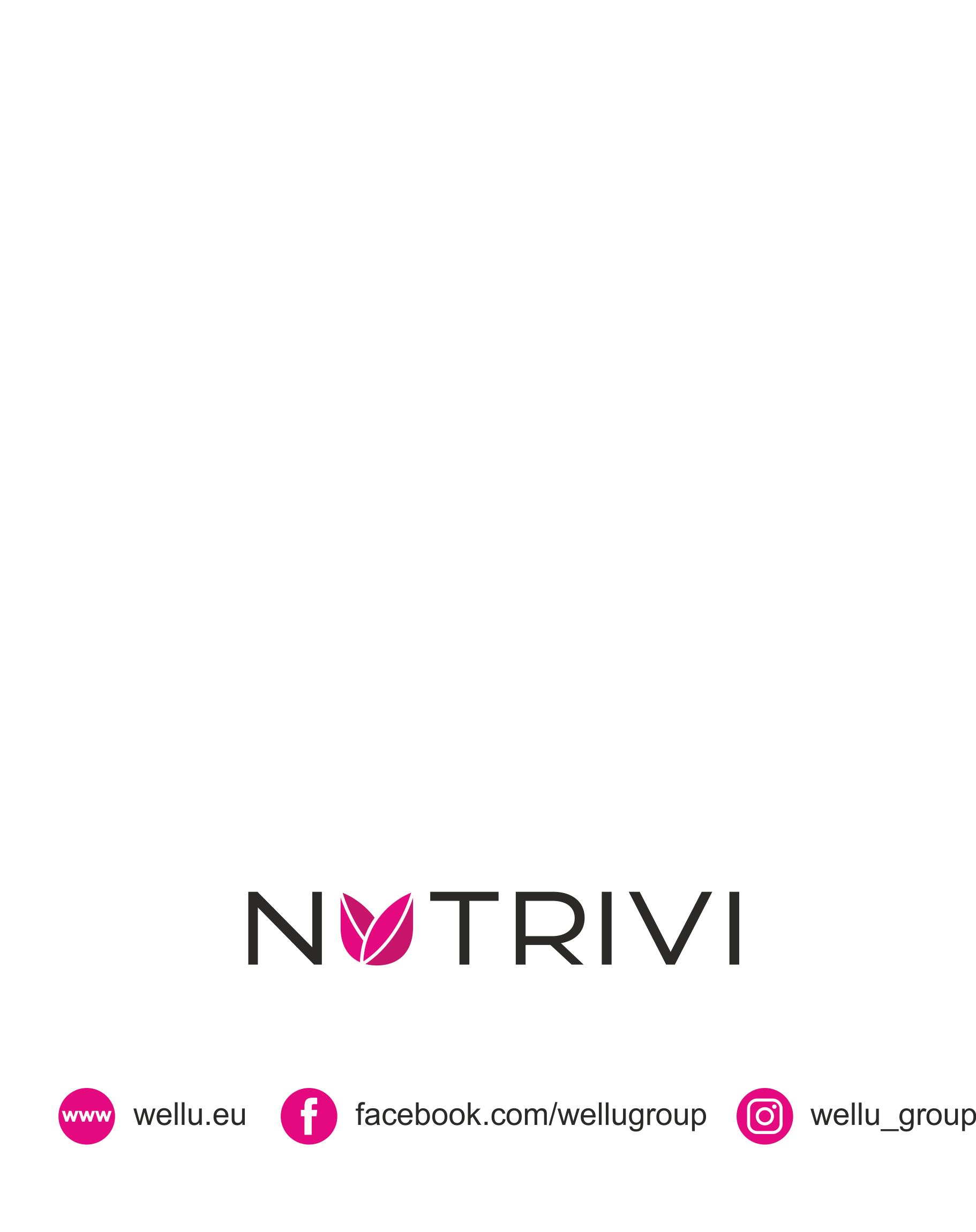